CLASSE 4^B rOCCELLETTA         anno scol.2021 /2022                                               GIORNATA DELLA MEMORIA
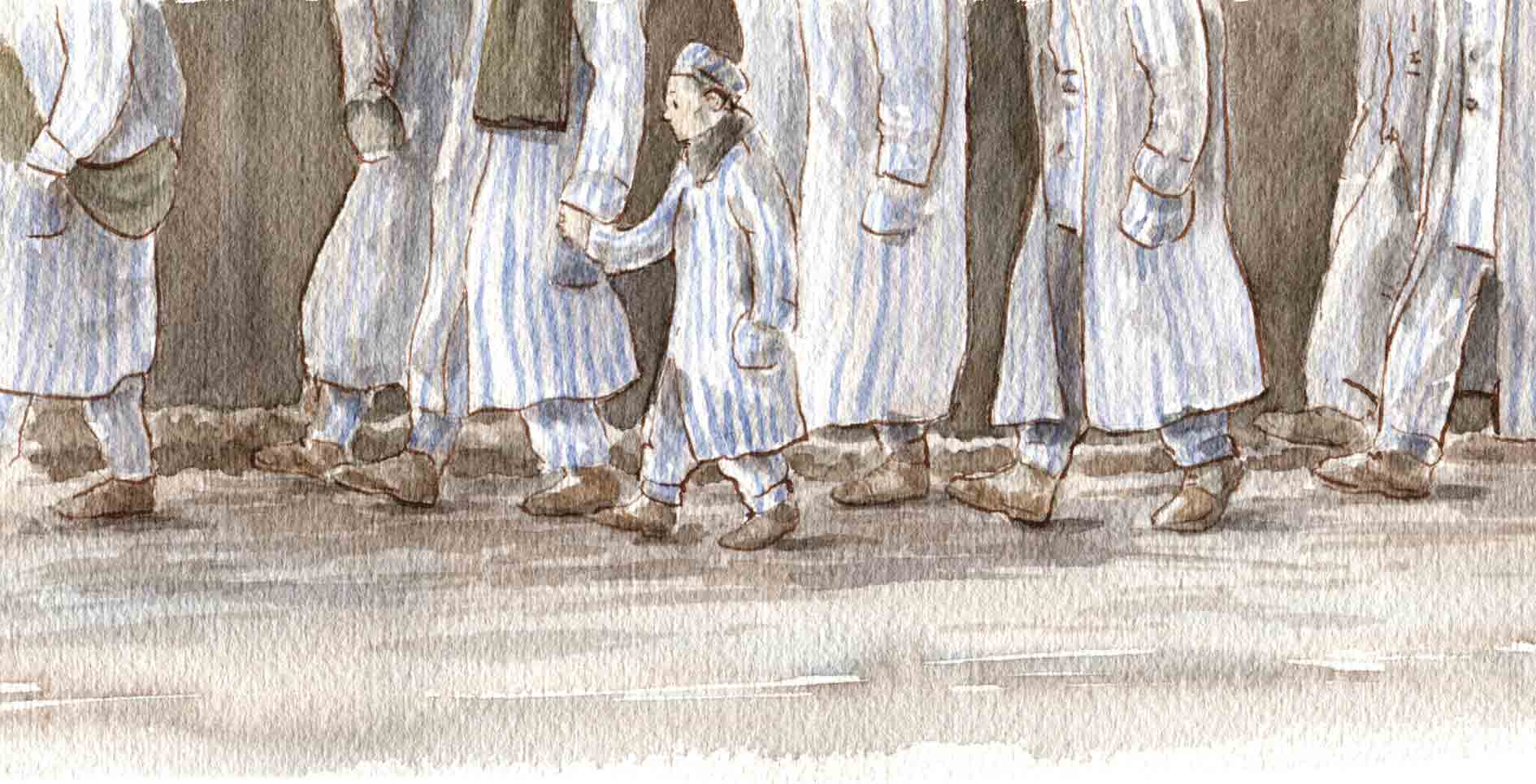 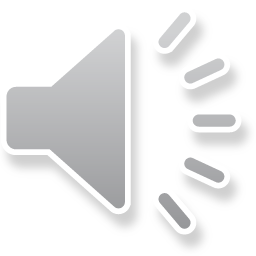 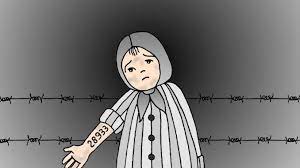 Quel che è accaduto non può essere cancellato , ma si può impedire che accada di nuovo.
 ANNA FRANK
docenti
Tropiano elvira
Mascaro lorella
Rondinelli elisabetta
Fiorentino anna maria
Cimino marisa
Saba mariagrazia
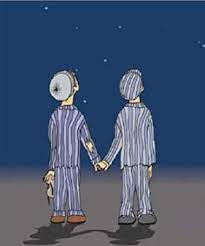 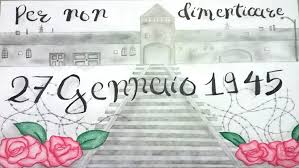 La storia di OTTO l’orsacchiotto
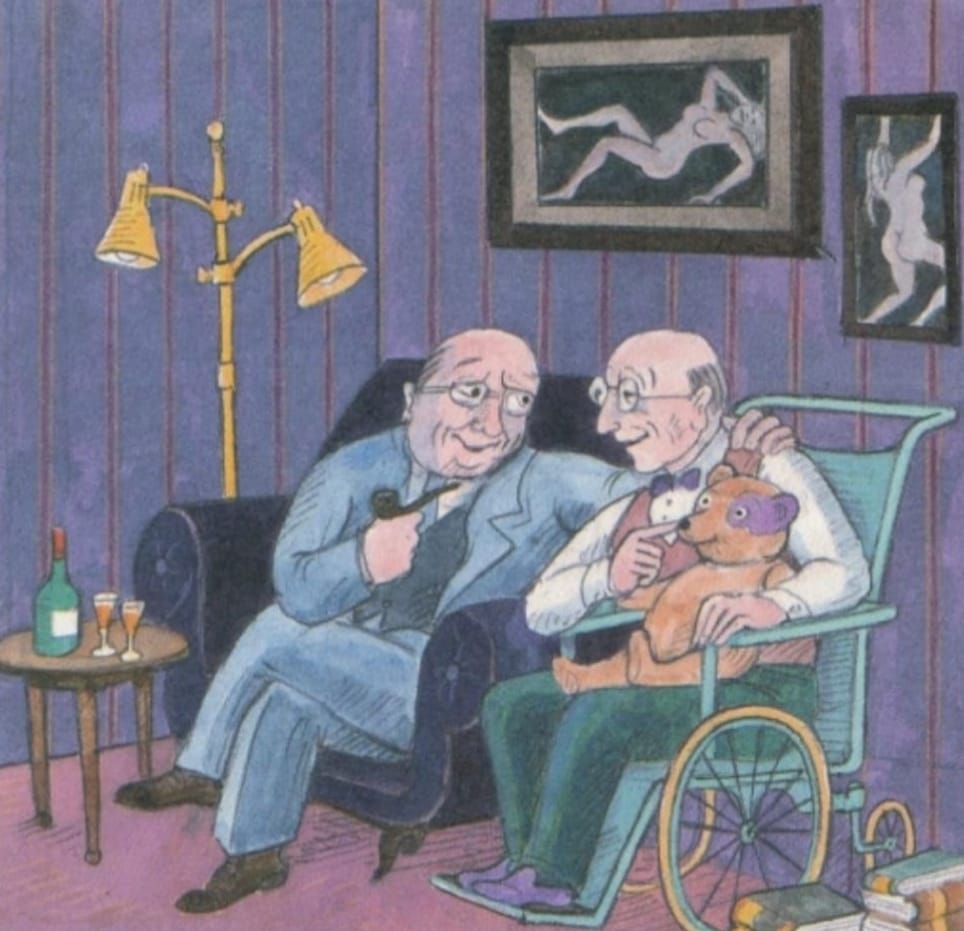 Un orsetto fabbricato in Germania fu regalato ad un bambino di nome Davide.
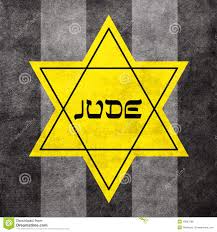 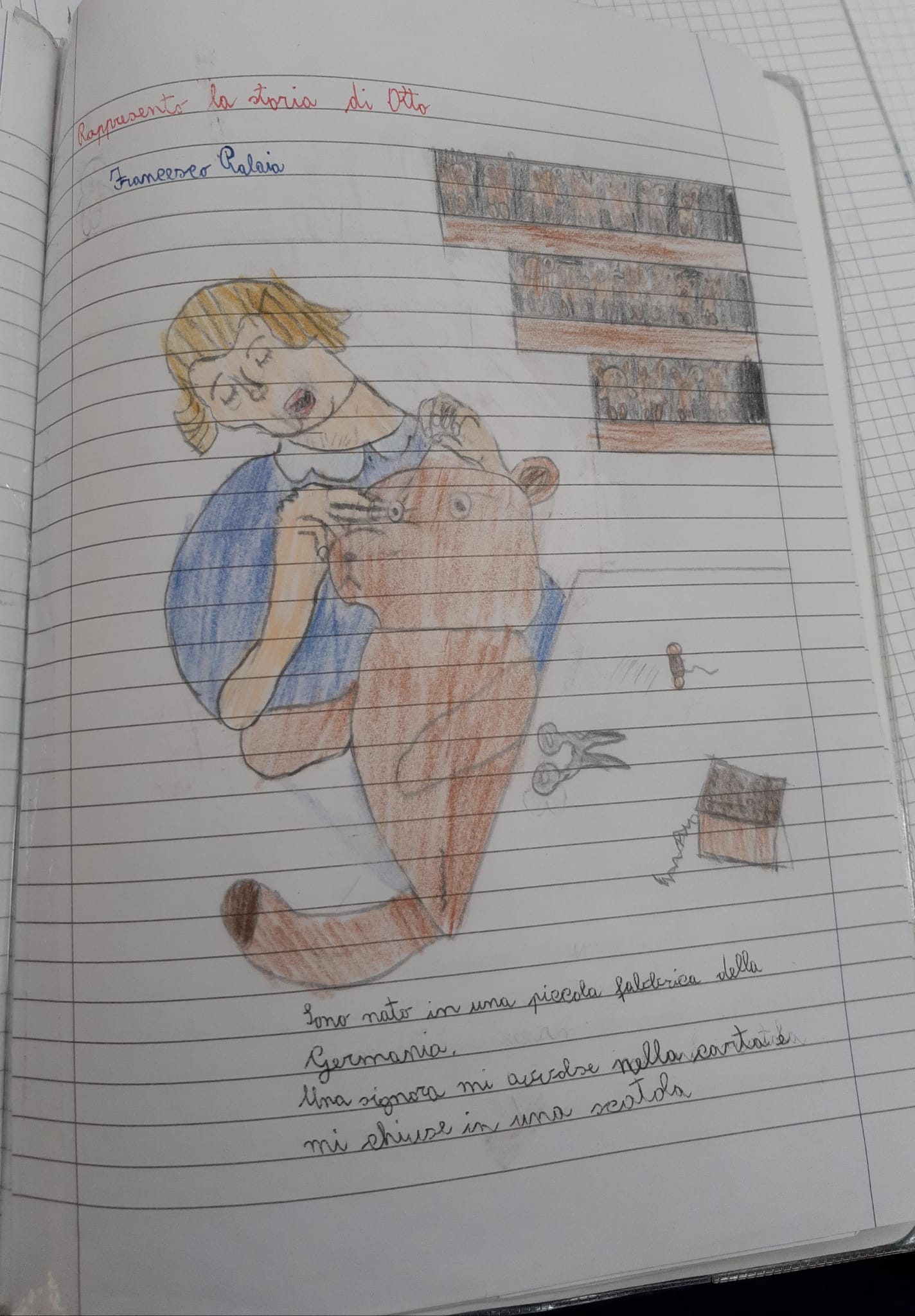 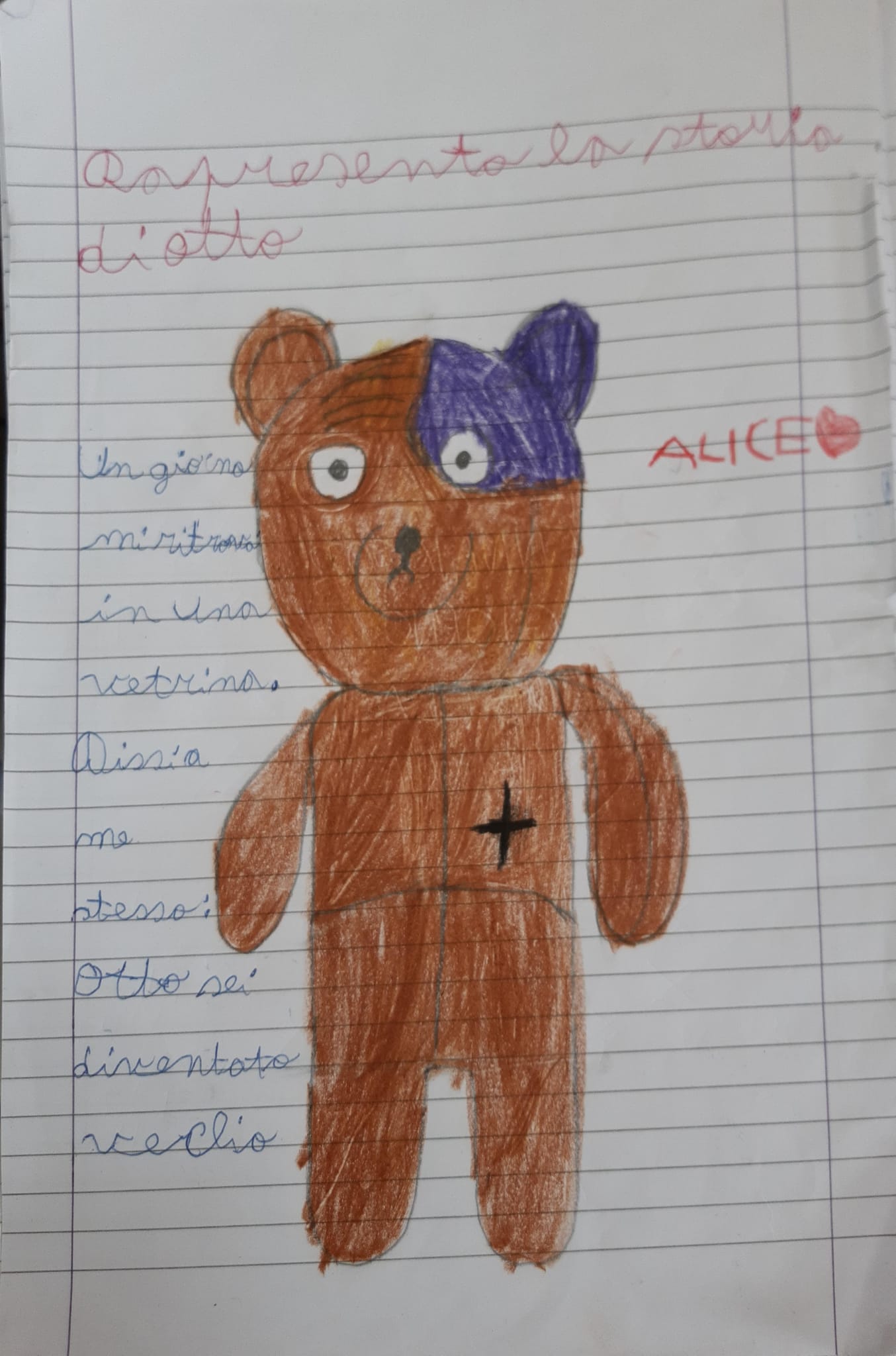 Davide aveva un amico che si chiamava Oscar. Insieme diedero all’orsetto il nome OTTO e giocavano sempre con lui.
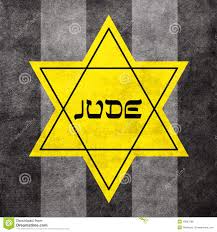 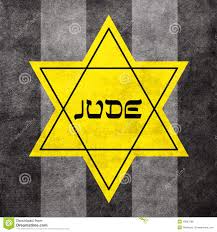 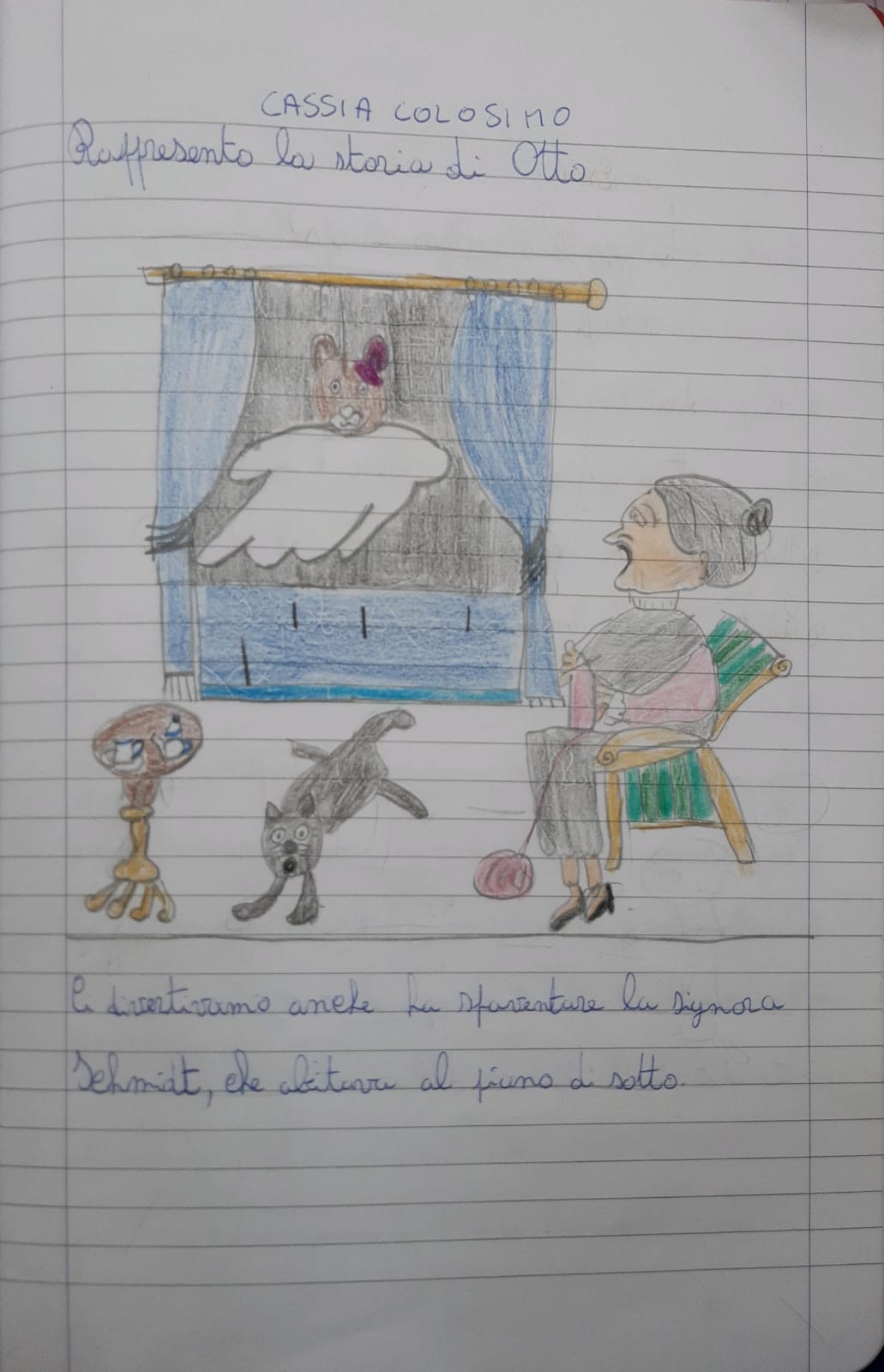 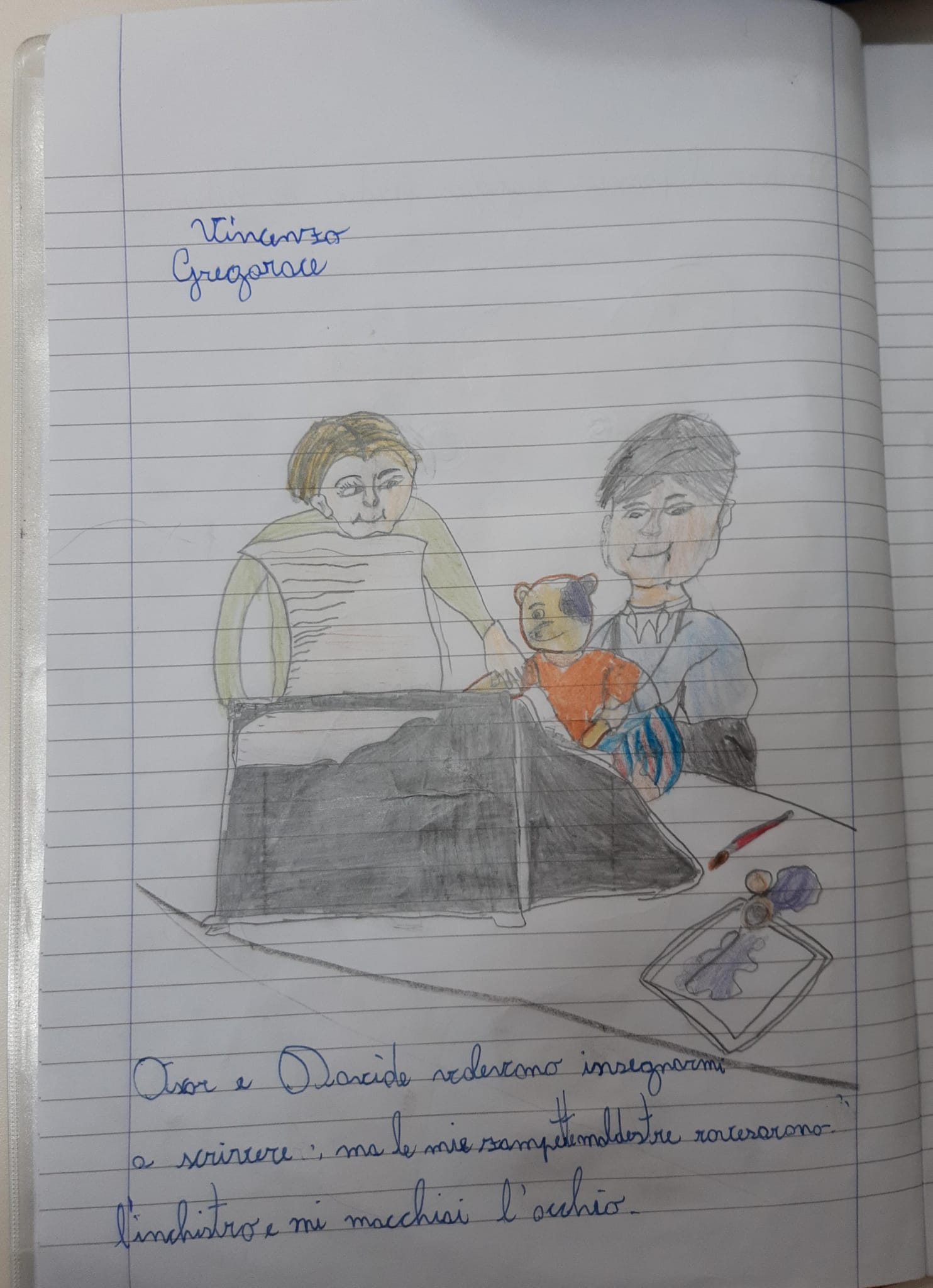 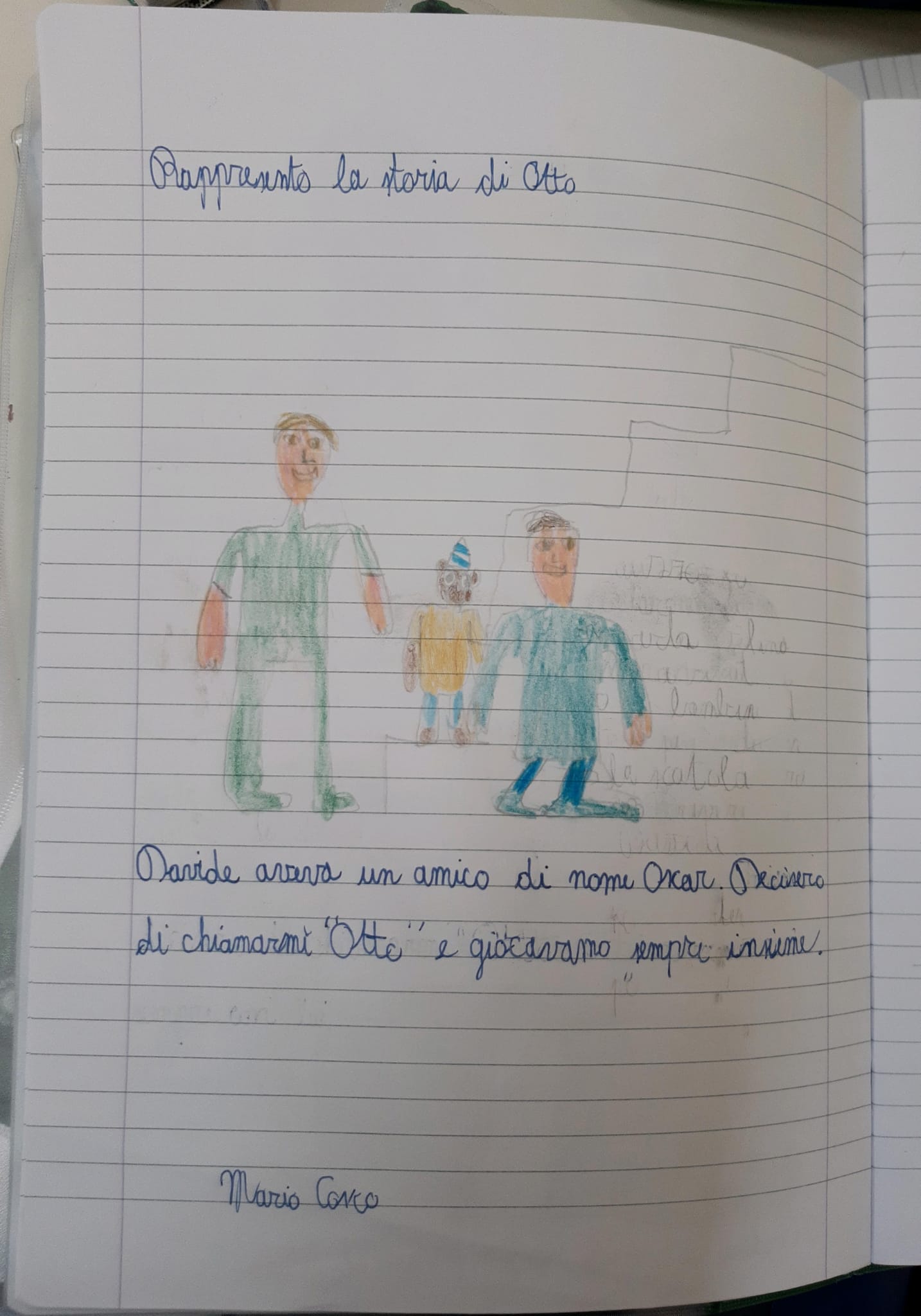 Un giorno i tedeschi portarono via la famiglia di Davide in un campo di concentramento. Davide lasciò Otto con Oscar. Otto e Oscar pensavano sempre al loro amico. Anche il papà di Oscar partì per la guerra.
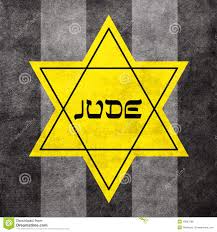 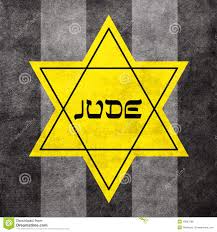 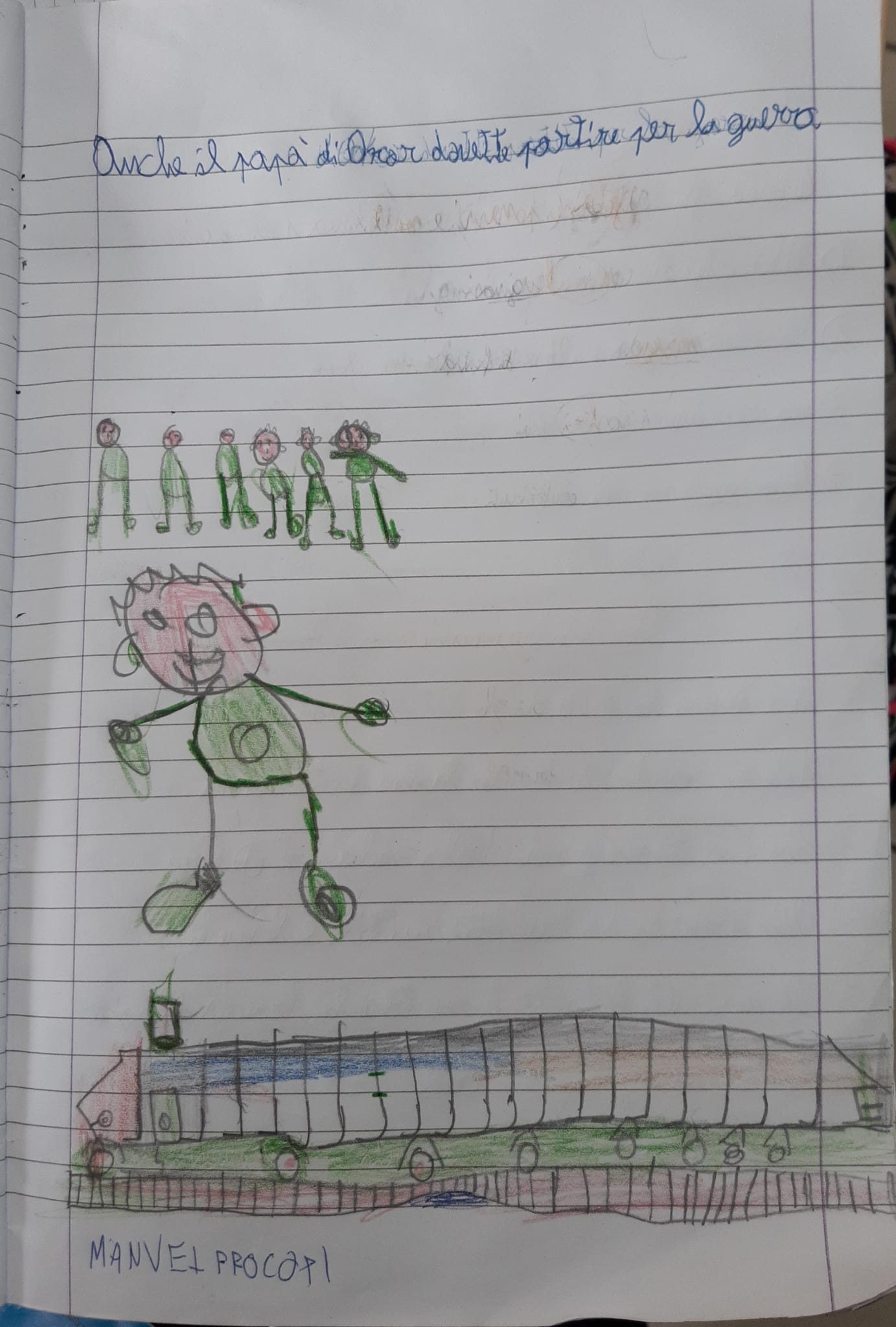 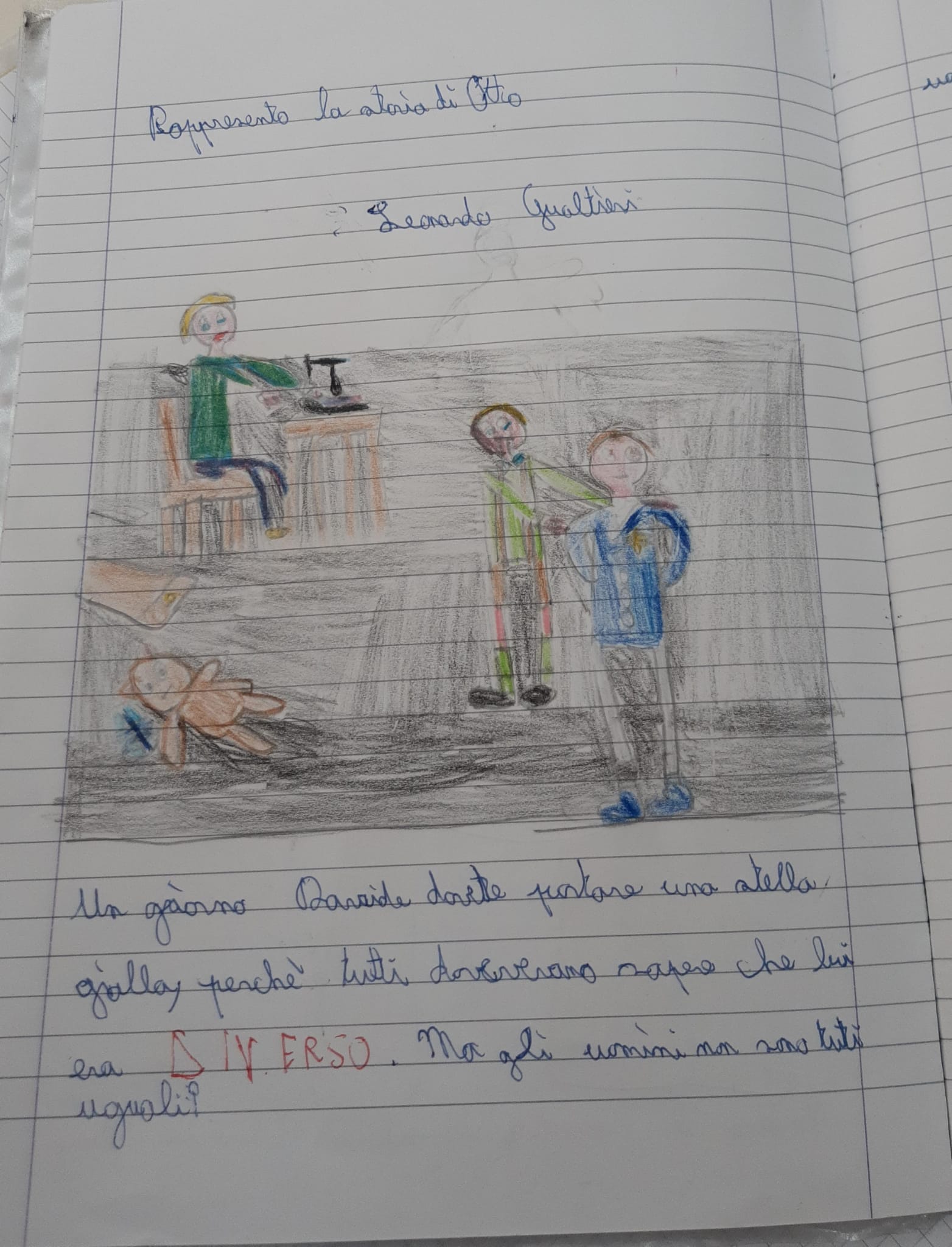 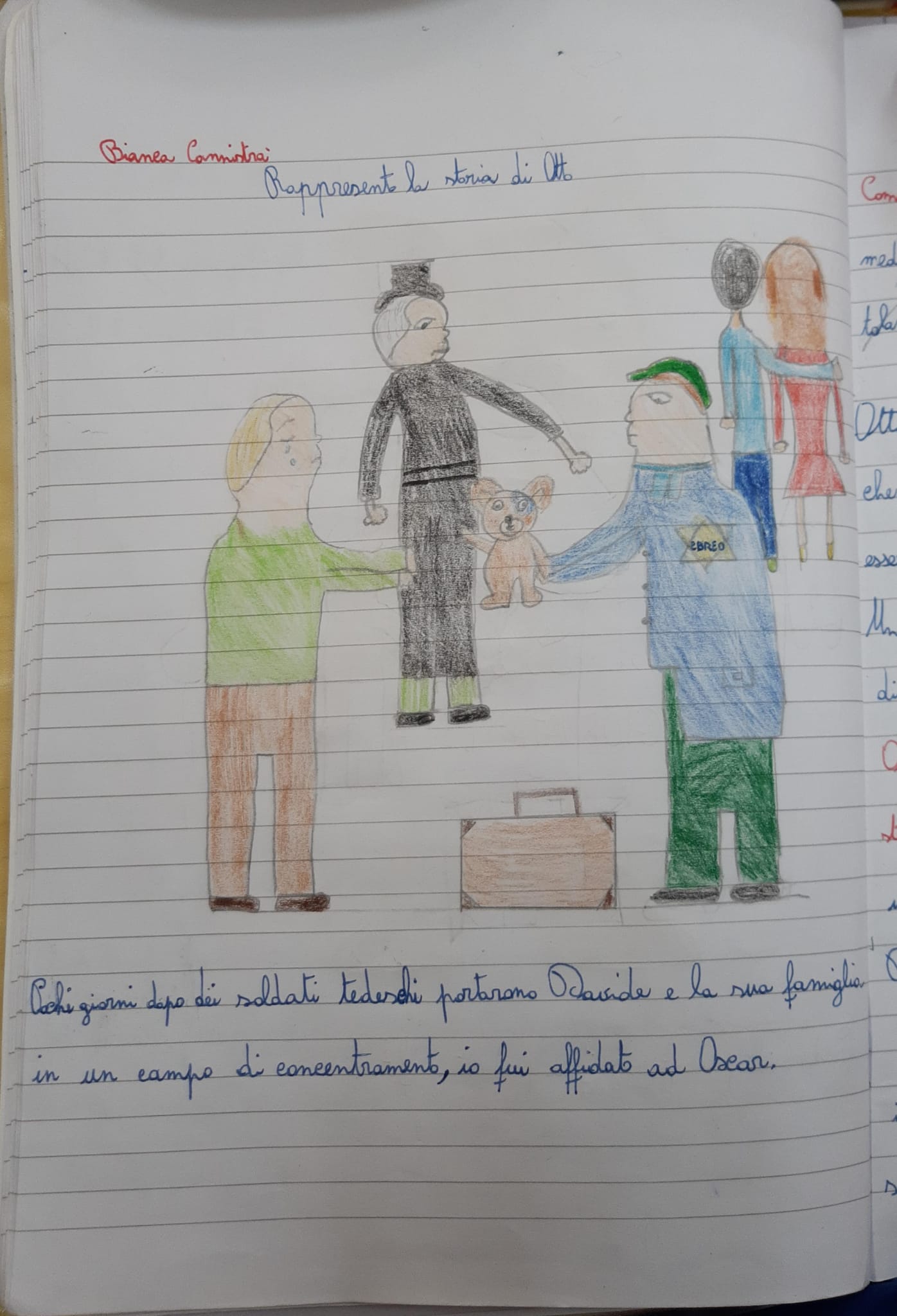 Iniziarono i bombardamenti, la mamma di Oscar morì e Otto saltò in aria. Un soldato lo trovò. Mentre lo teneva stretto al cuore, Otto lo riparò da una pallottola. Al soldato diedero una medaglia che lui regalò all’orsacchiotto.
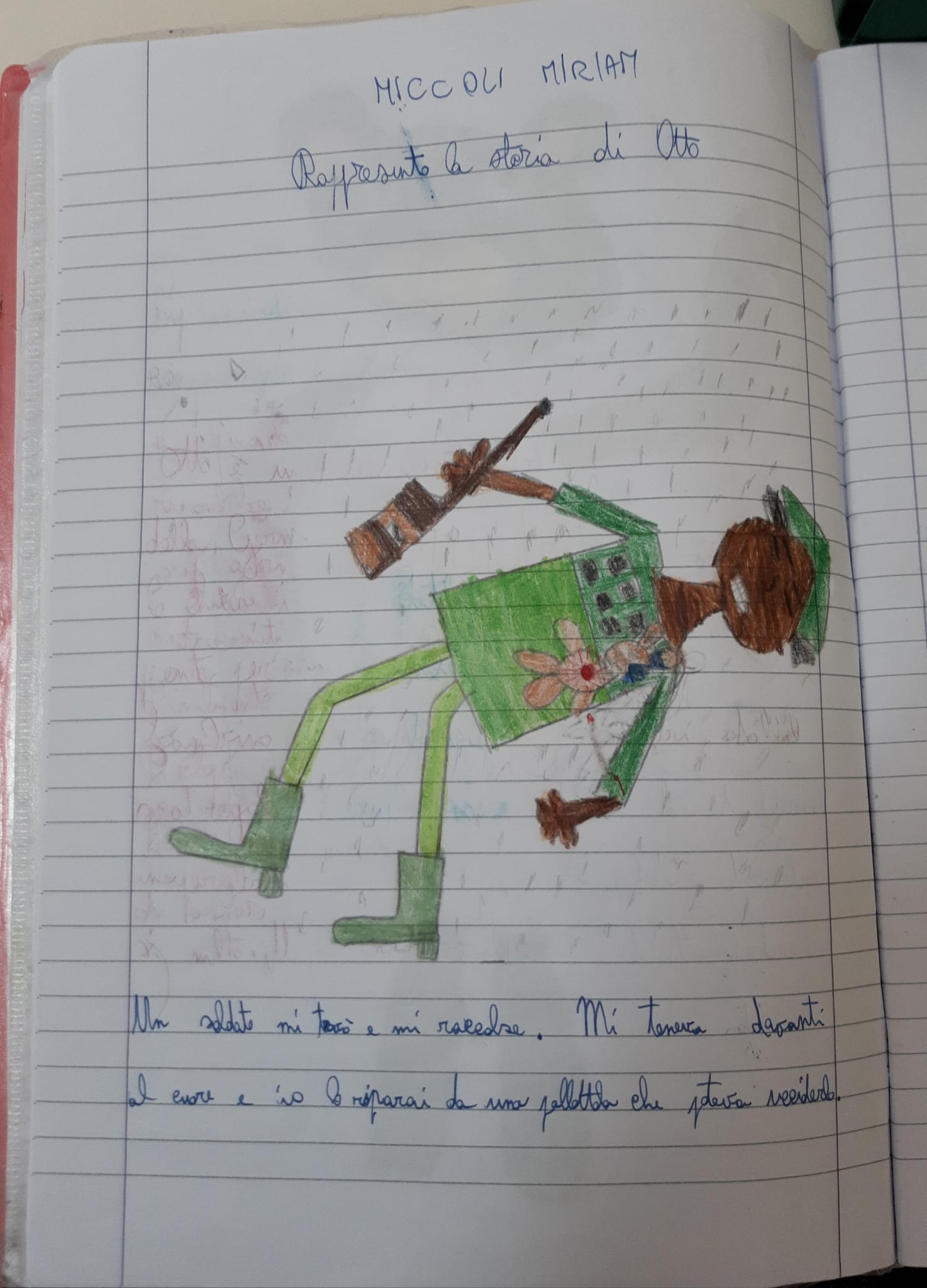 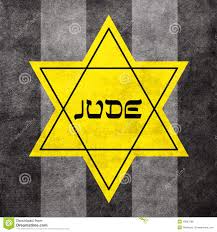 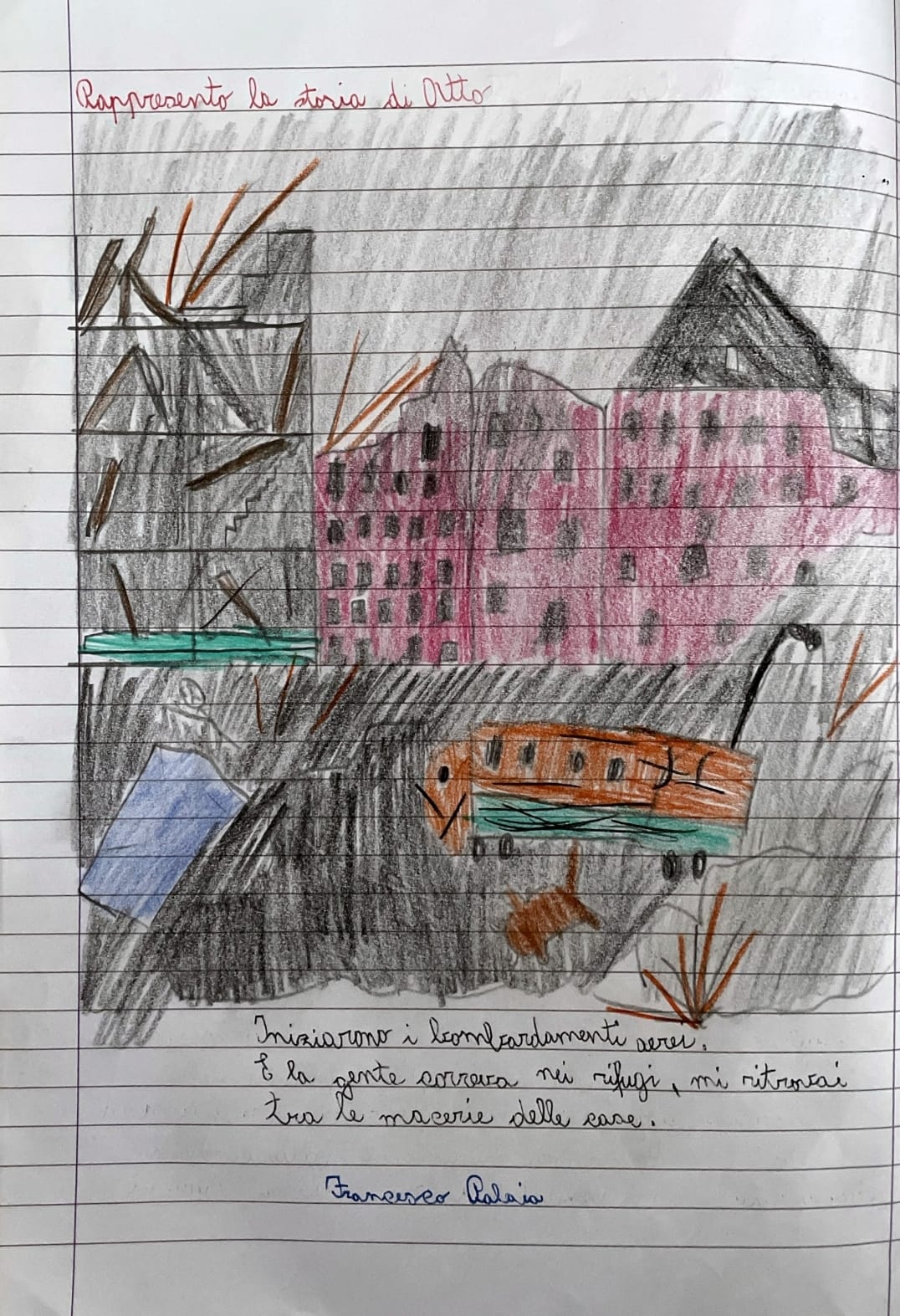 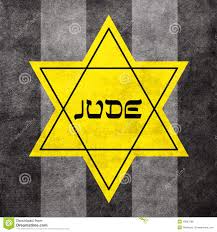 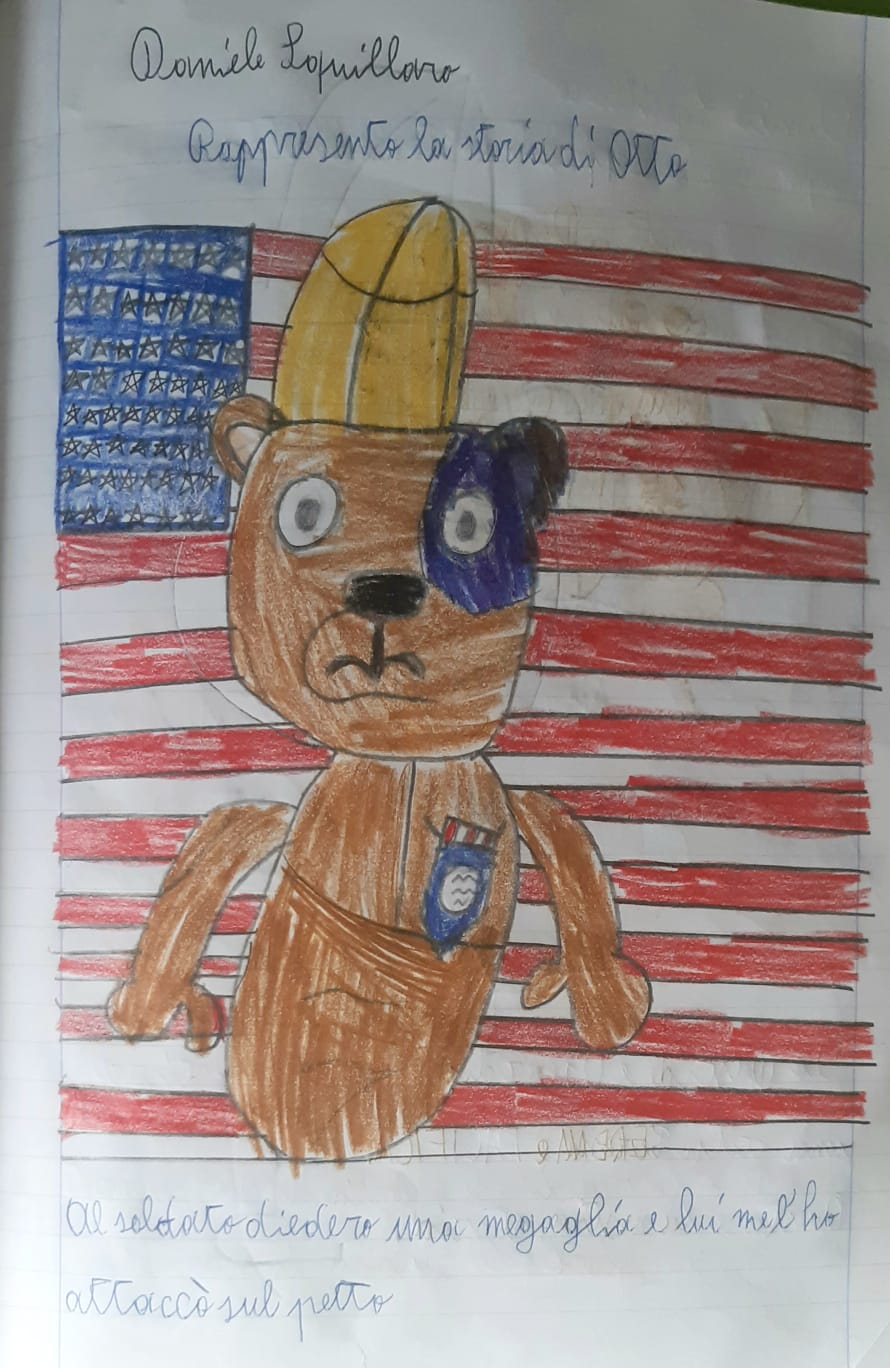 Quando il soldato tornò a casa portò l’orsacchiotto a sua figlia. Ma le sue avventure non erano ancora concluse: Otto finì nelle mani di una banda di monelli che lo buttarono in un bidone.
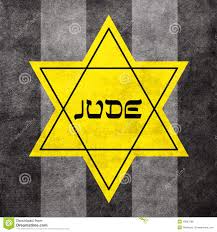 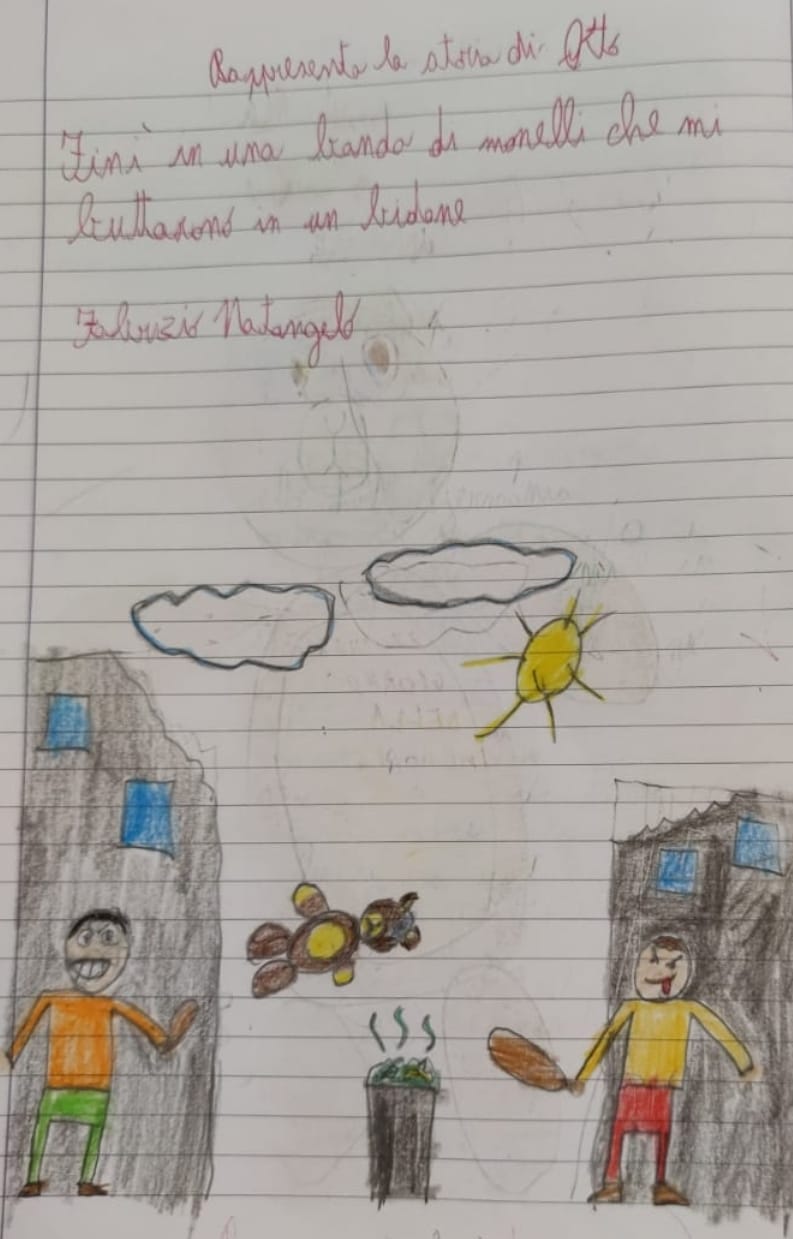 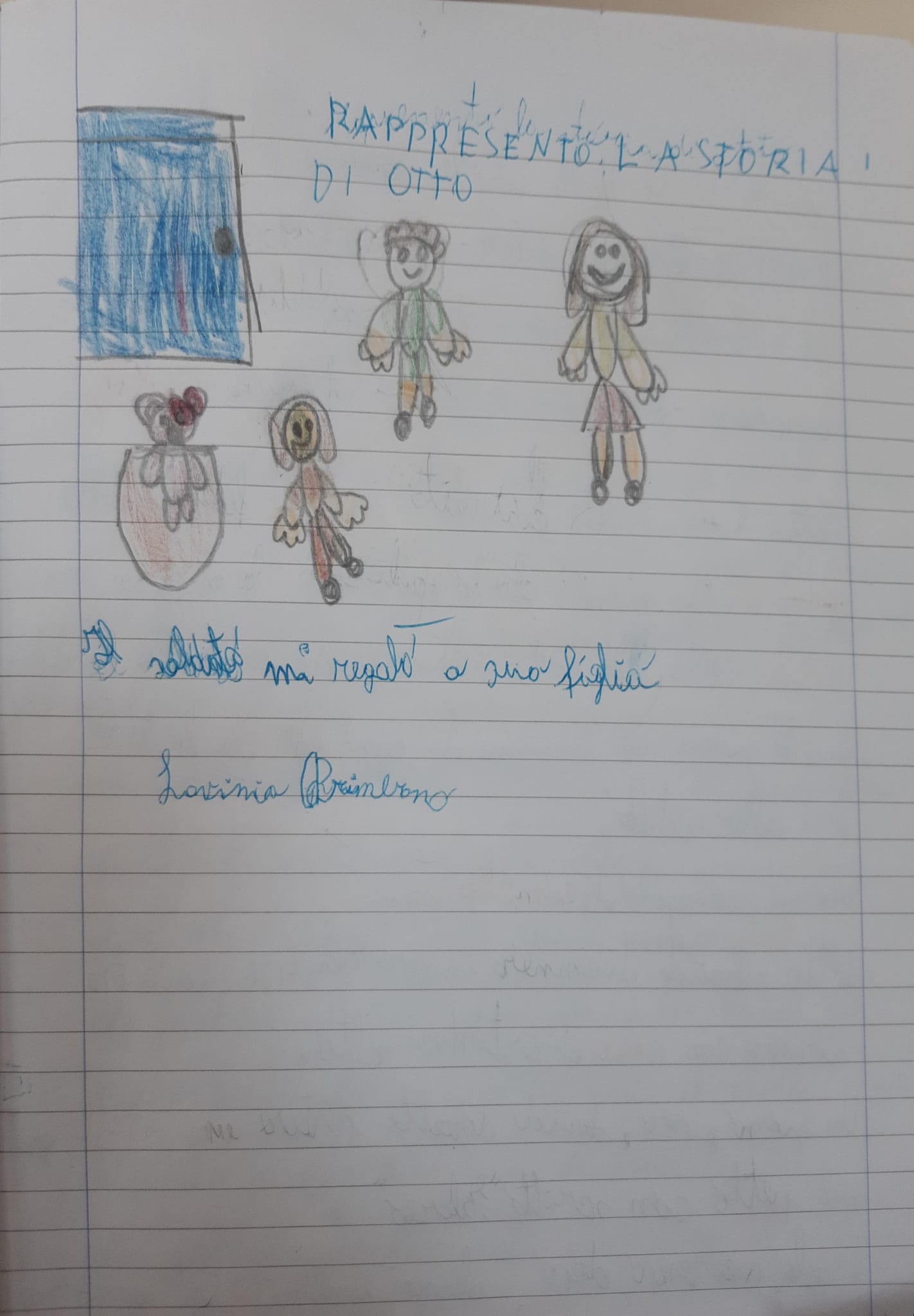 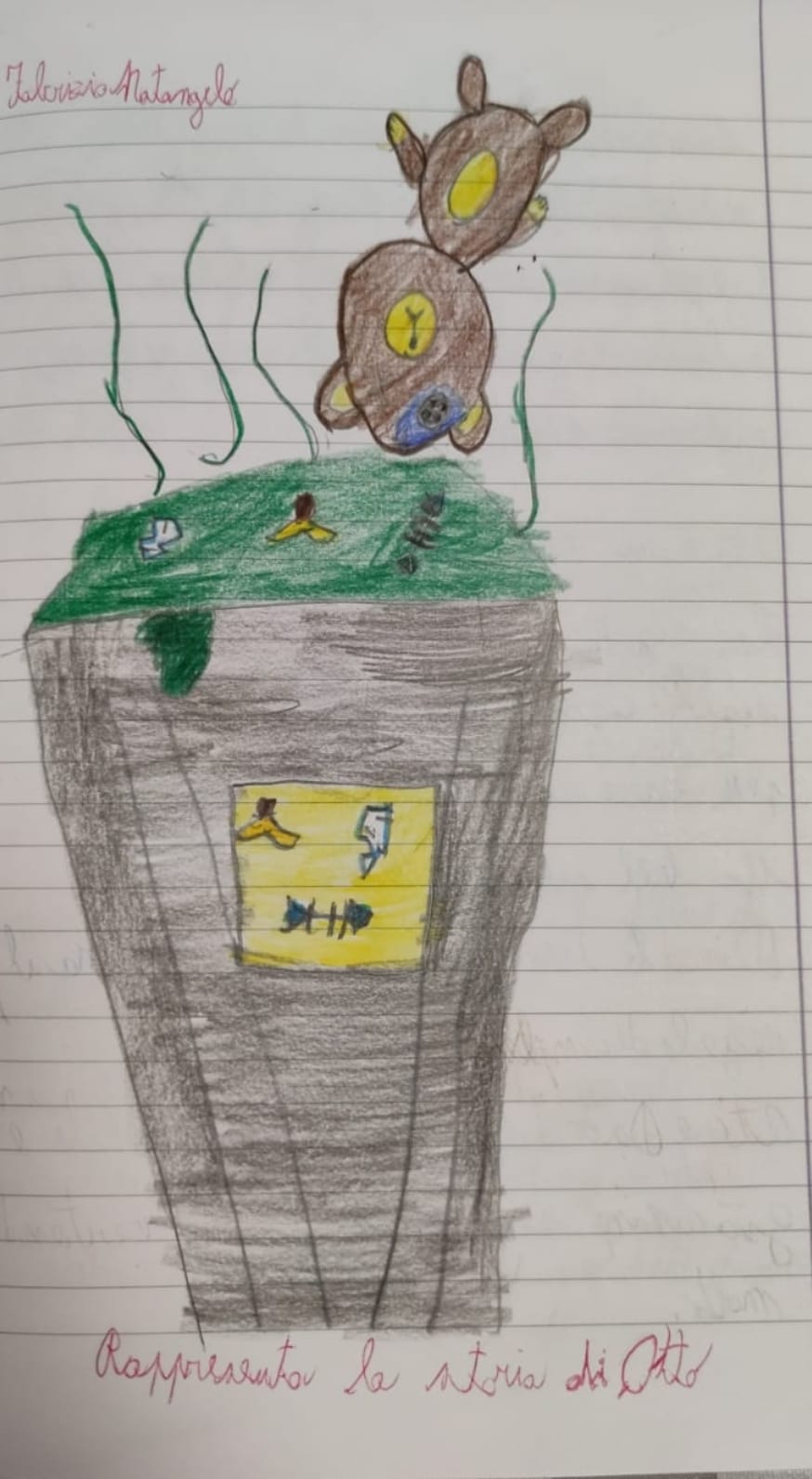 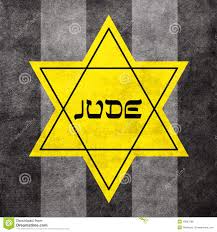 Una vecchietta lo trovò e lo portò dal rigattiere che lo aggiustò e lo mise nella vetrina del suo negozio.
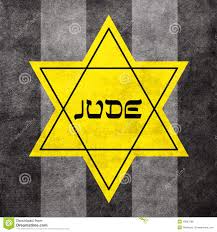 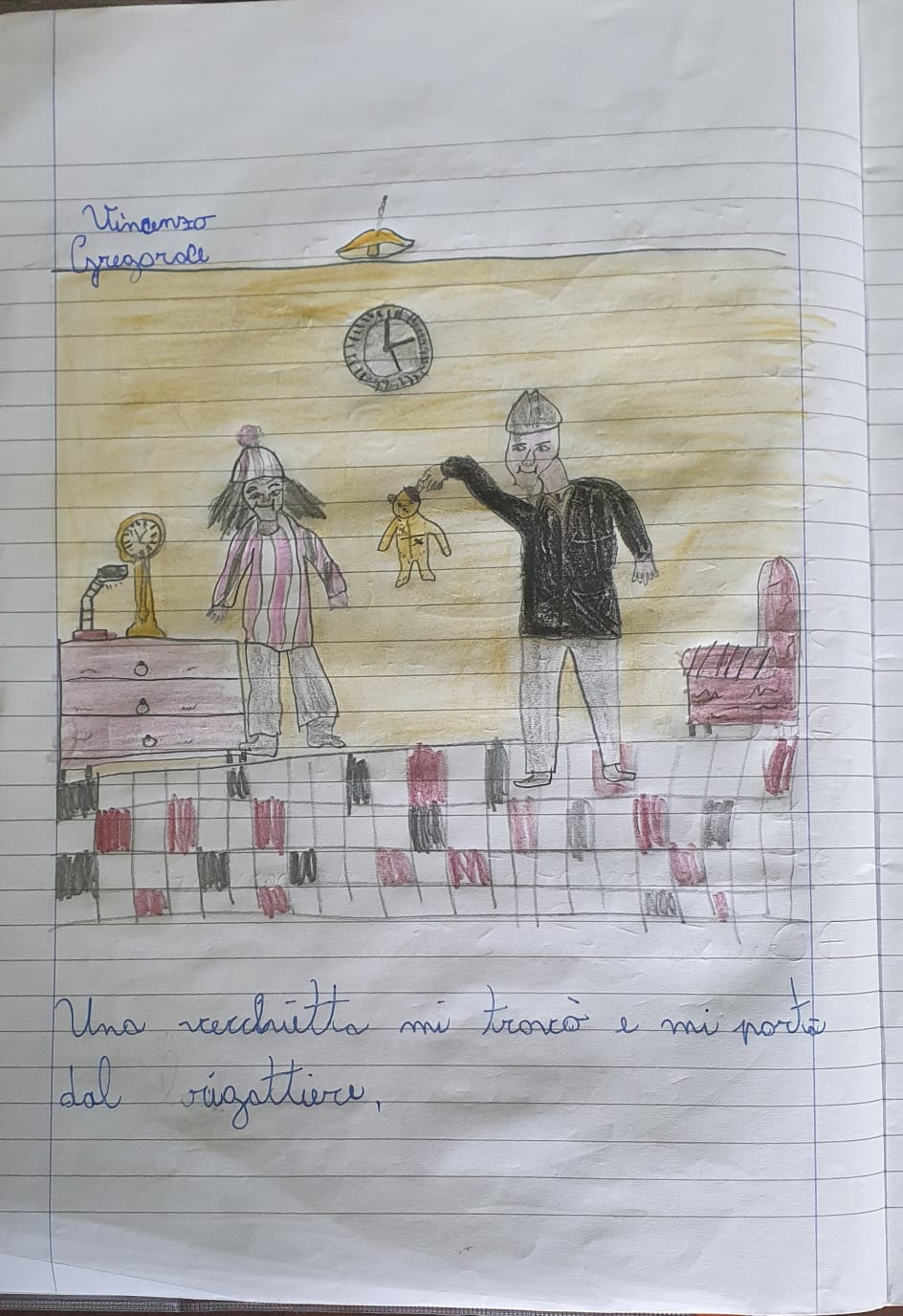 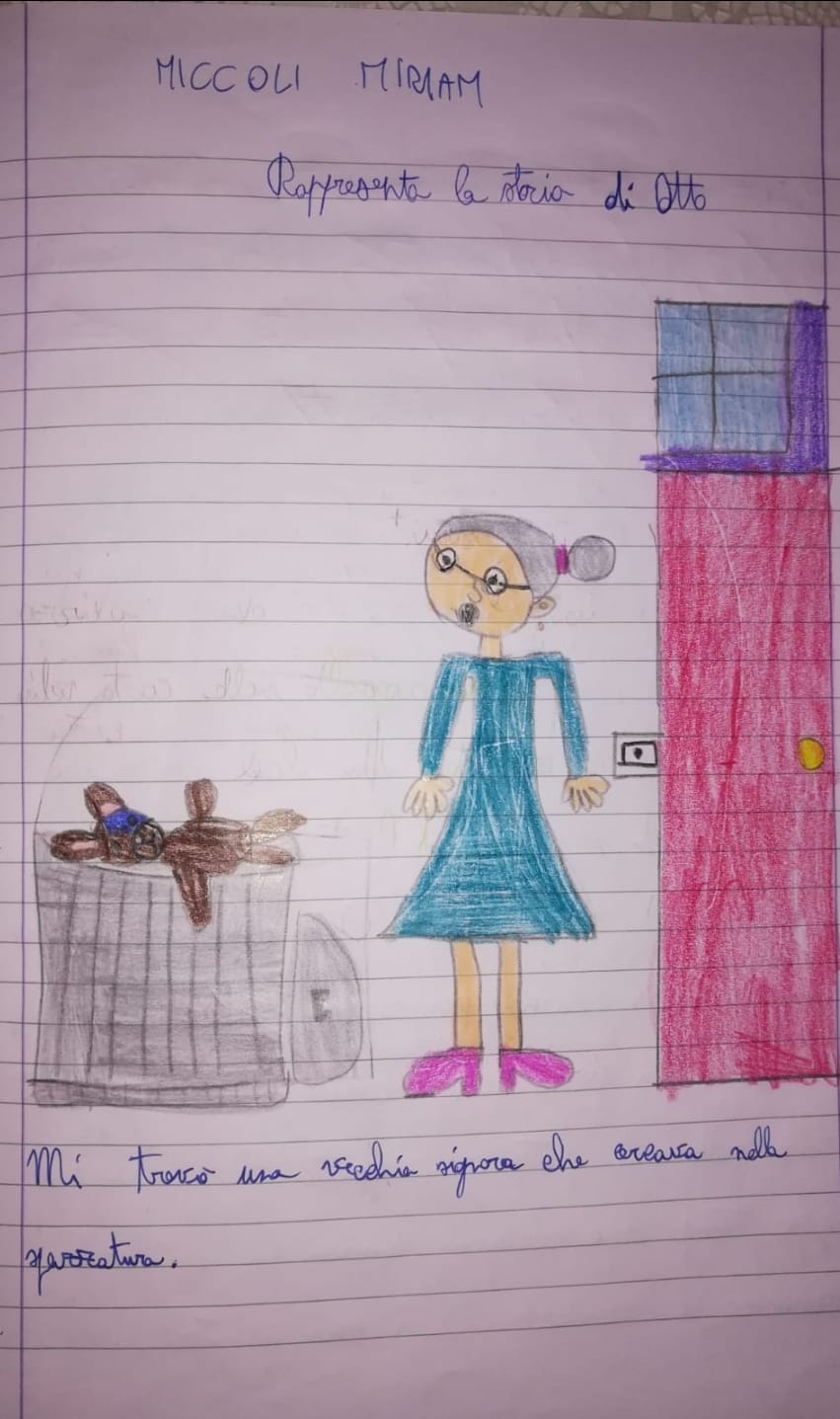 Oscar passò davanti alla vetrina e lo riconobbe subito. Tra le lacrime raccontò la storia al rigattiere e lo comprò. La storia di Otto finì sui giornali e Davide chiamò al telefono Oscar. Si ritrovarono e con grande emozione decisero di vivere insieme.
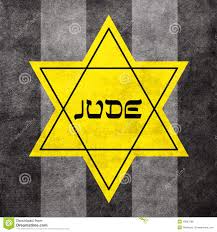 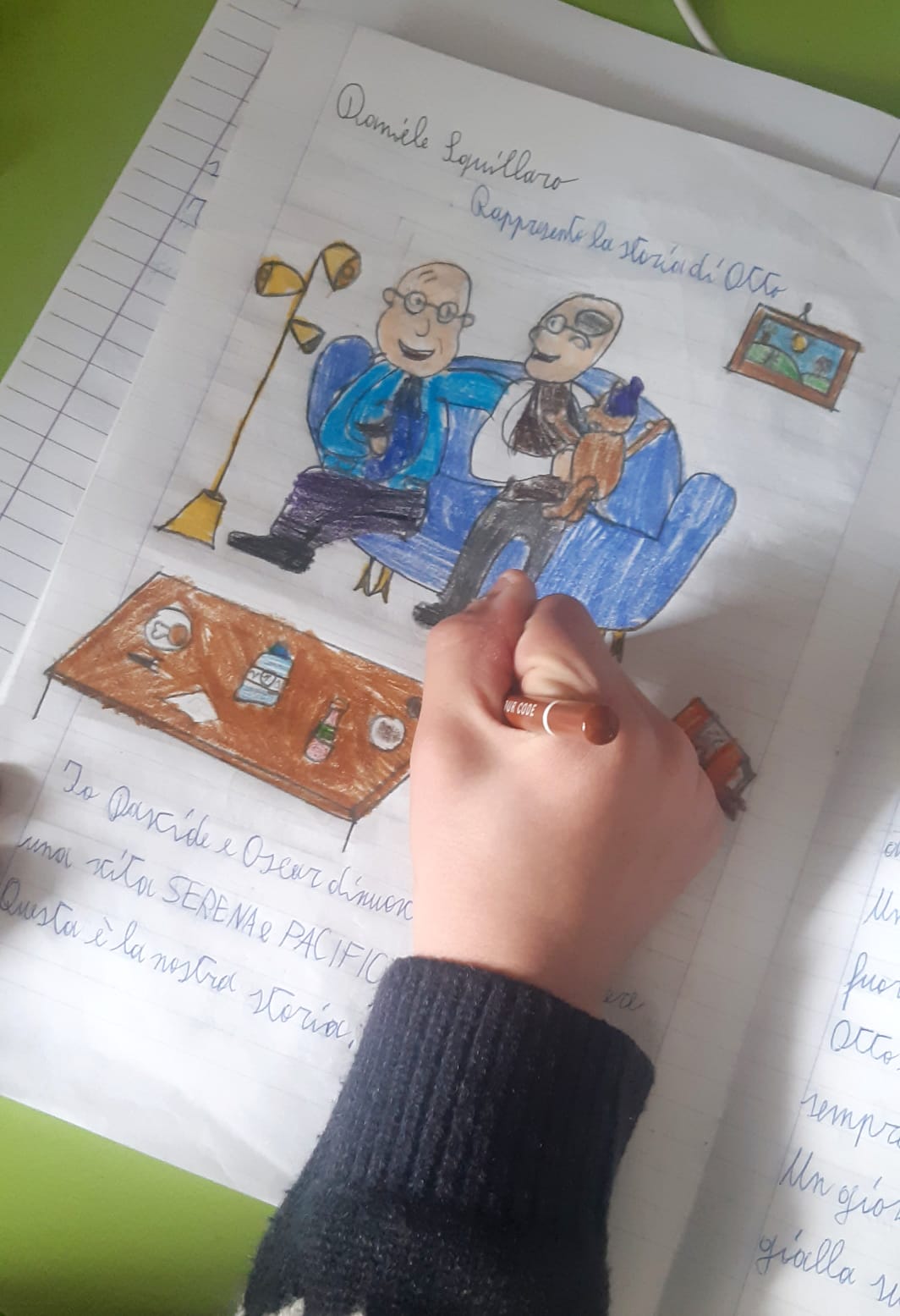 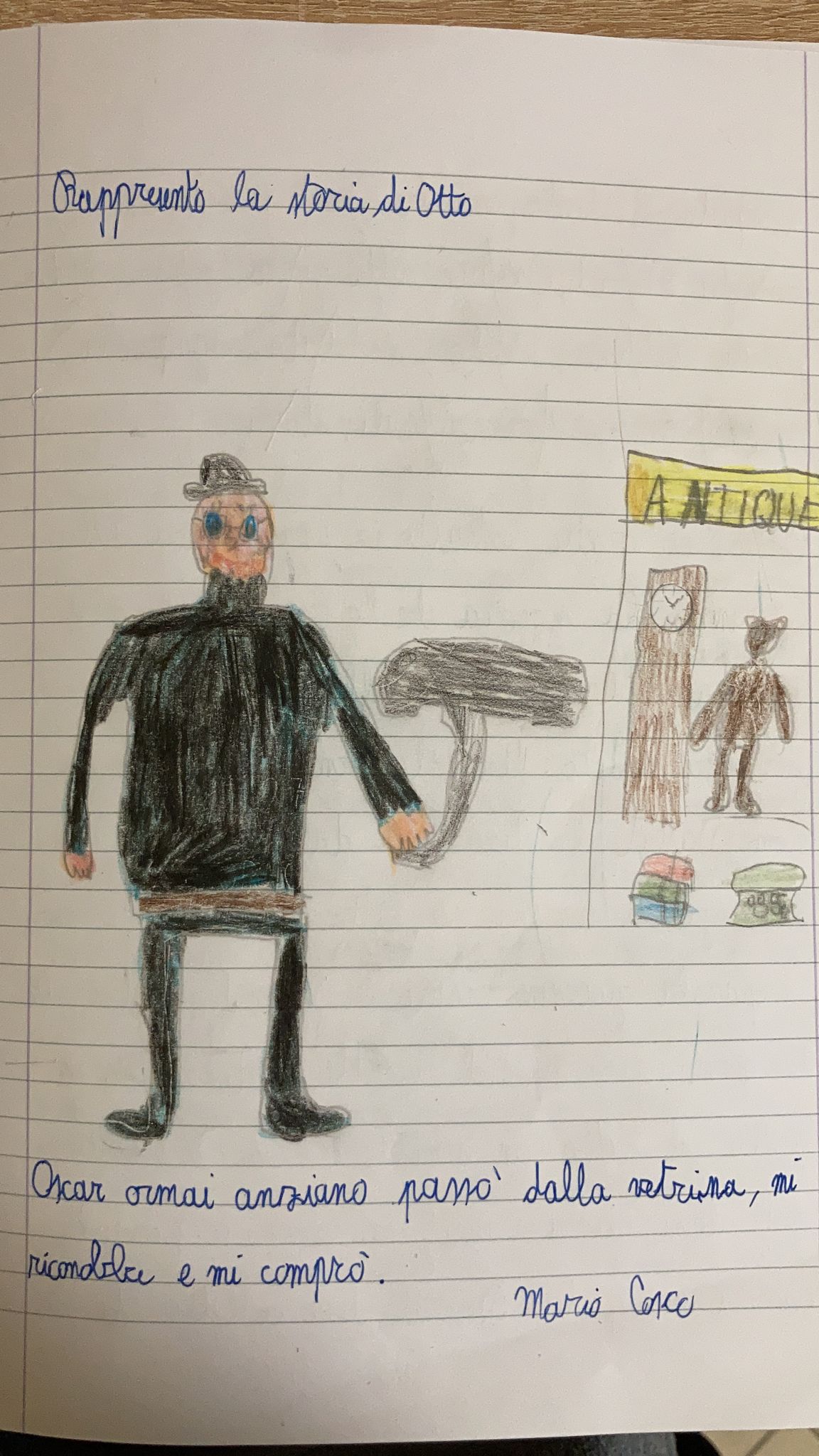 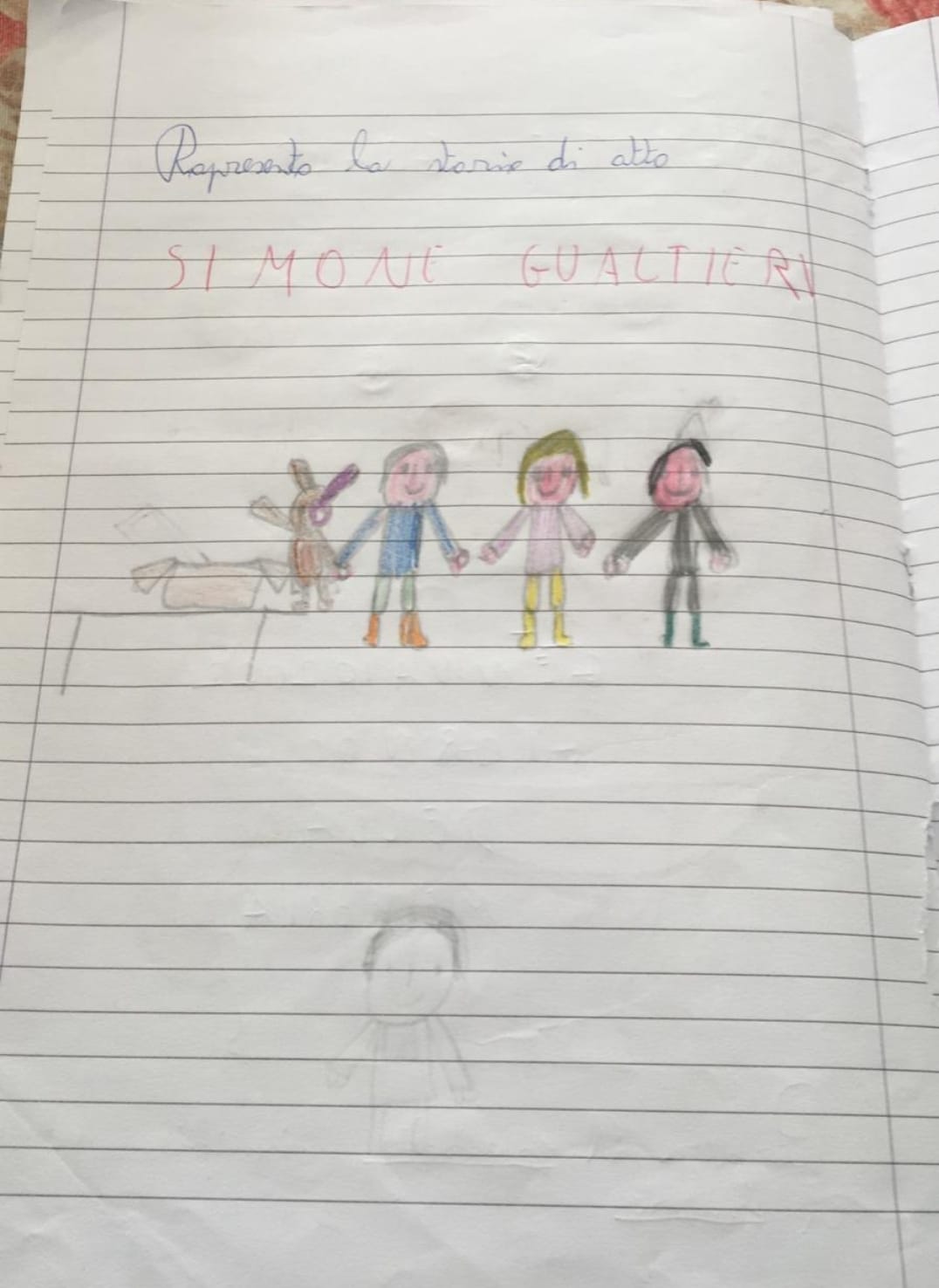 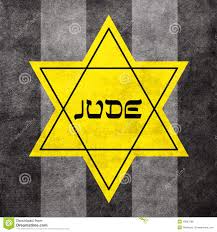 Si raccontarono le loro esperienze: i genitori di Davide erano morti come tanti Ebrei nel campo di concentramento, quelli di Oscar in uno dei tanti bombardamenti.
Finalmente Otto, Davide e Oscar vissero insieme una vita come dovrebbe essere: NORMALE E PACIFICA.
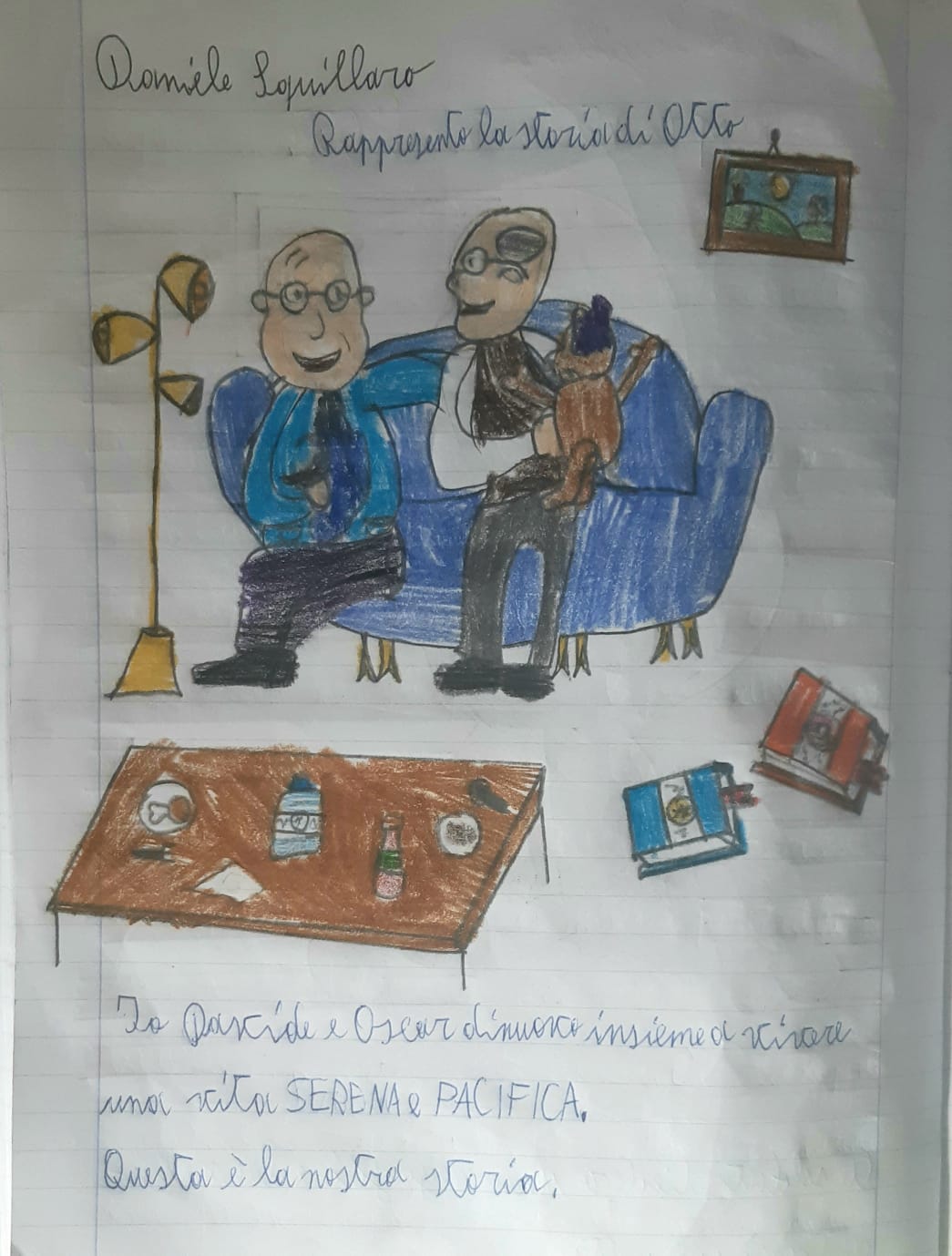 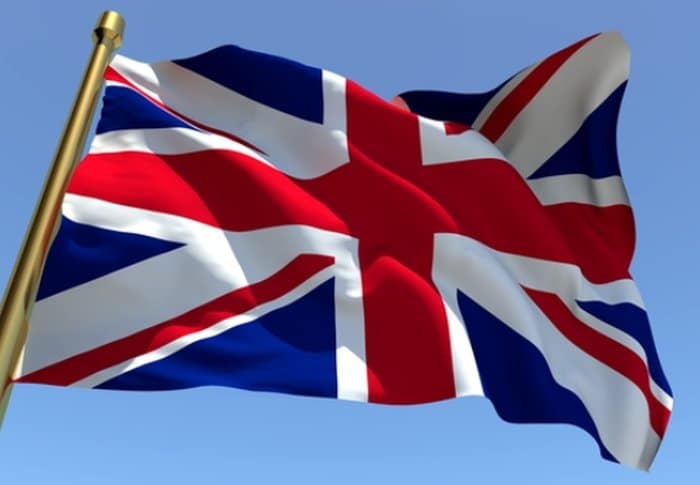 L’amicizia batte la discriminazione
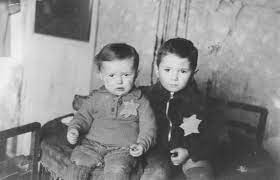 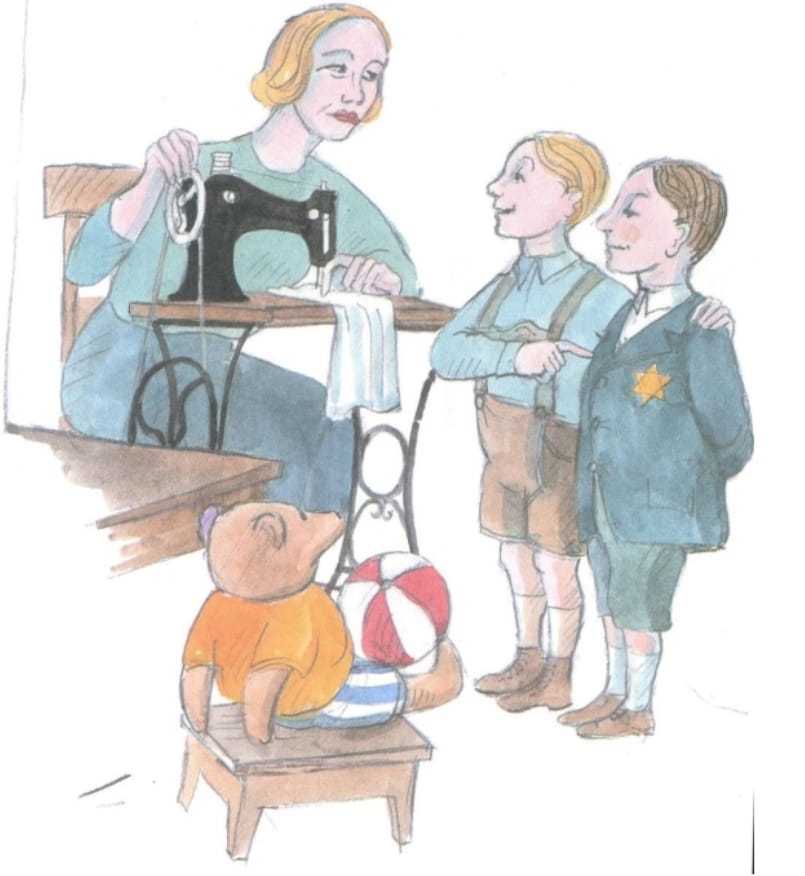 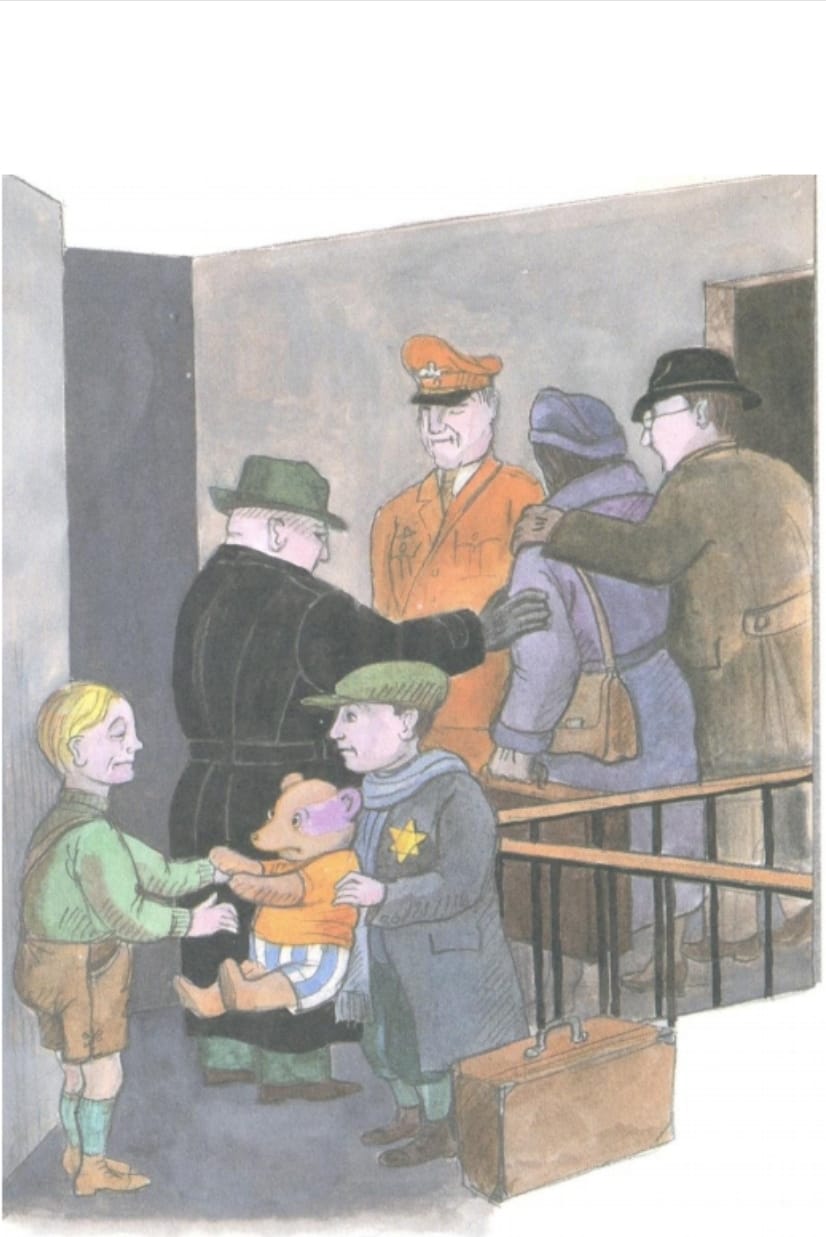 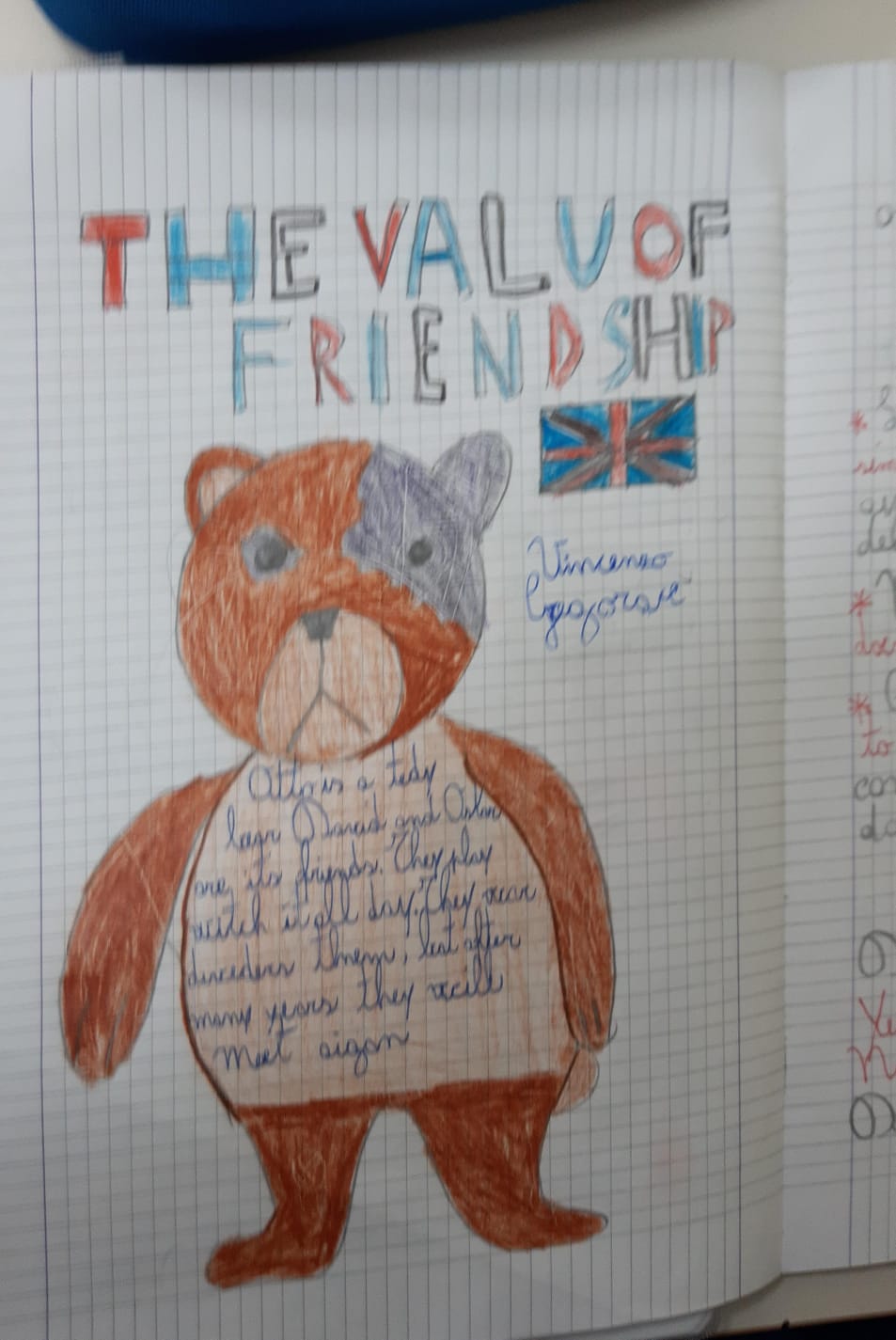 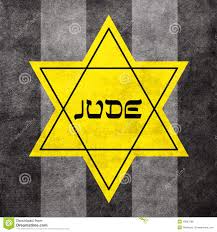 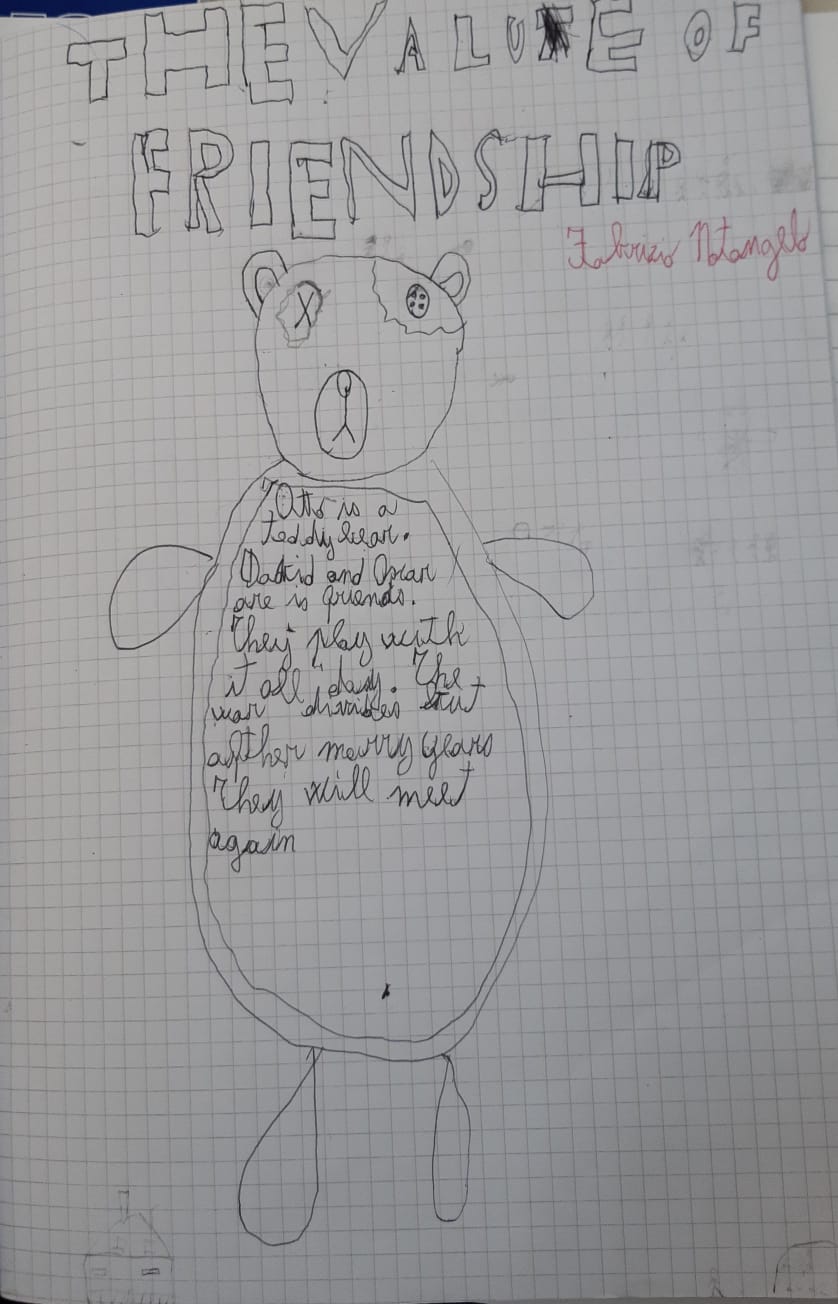 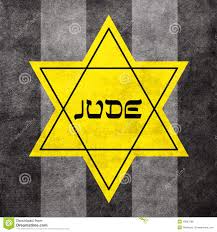 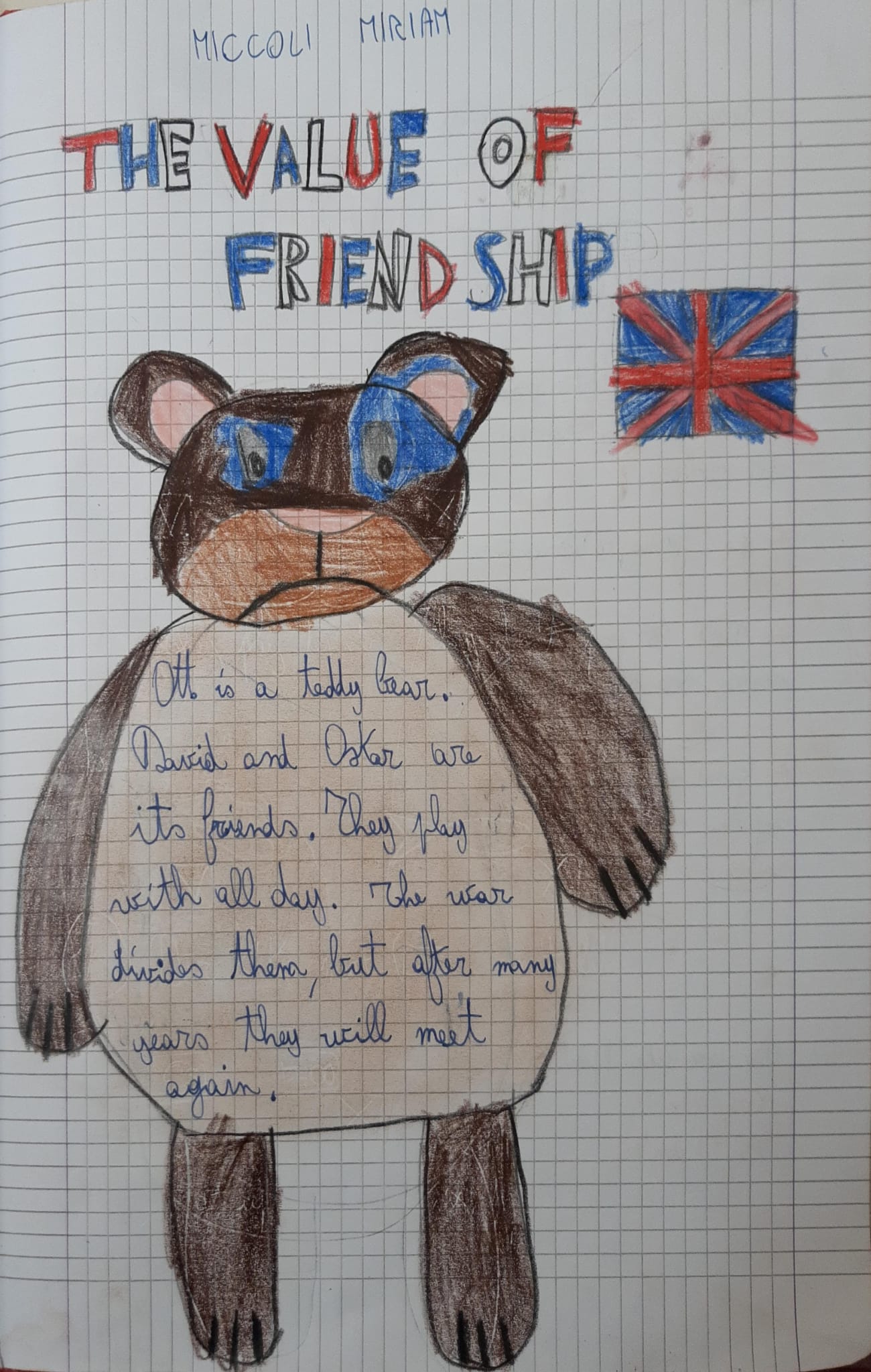 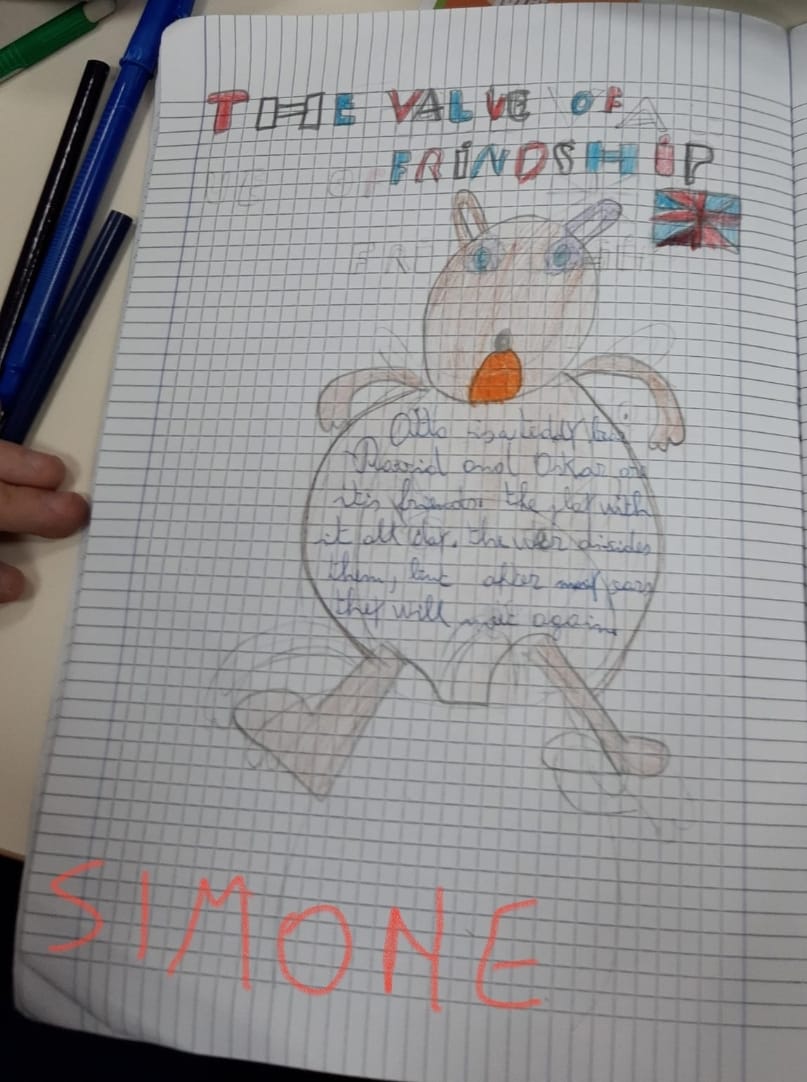 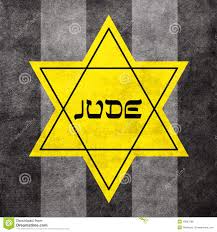 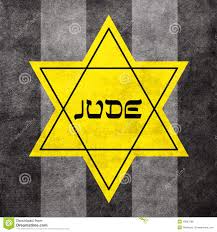 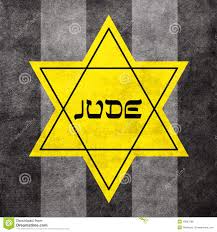 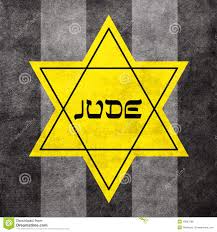 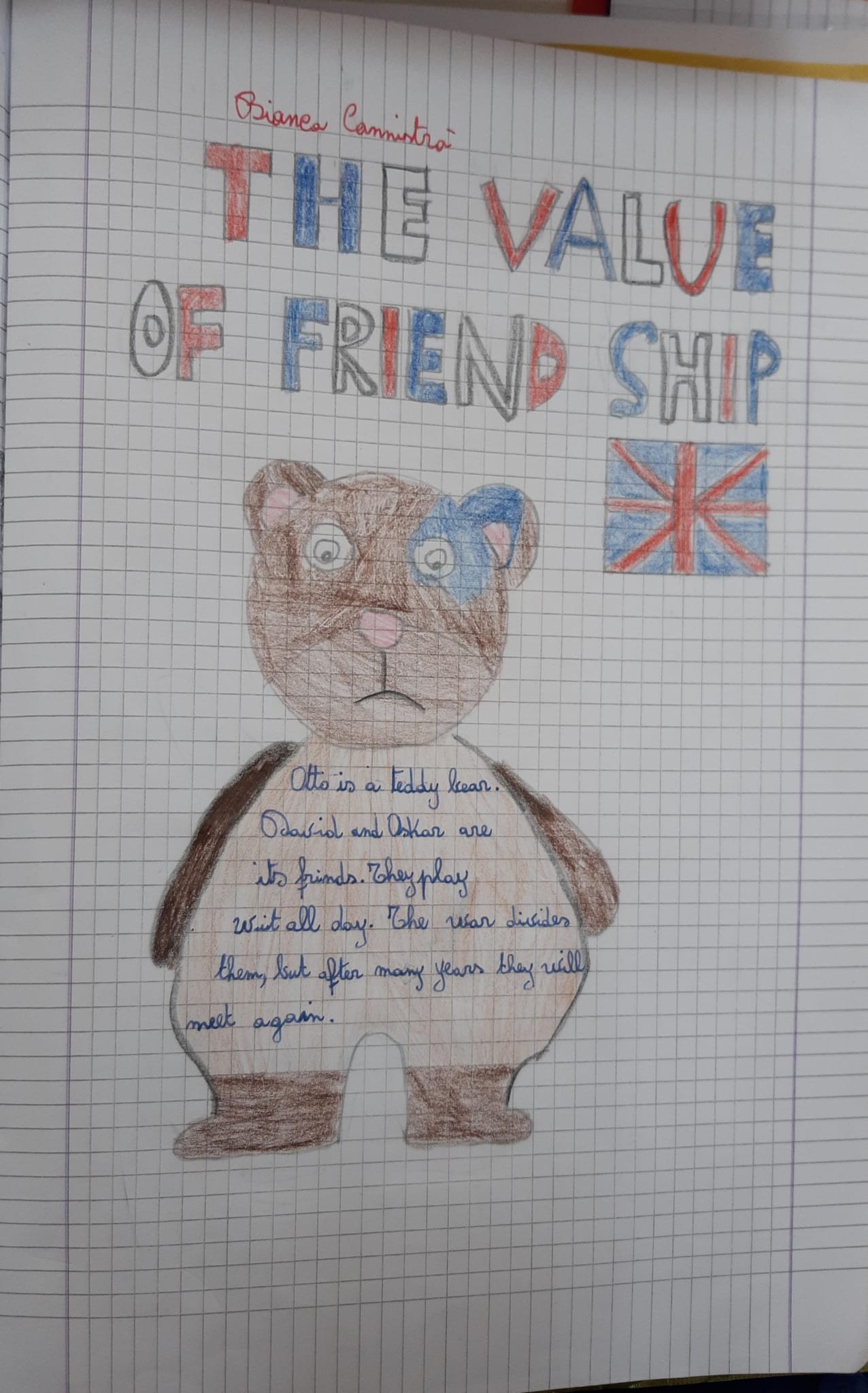 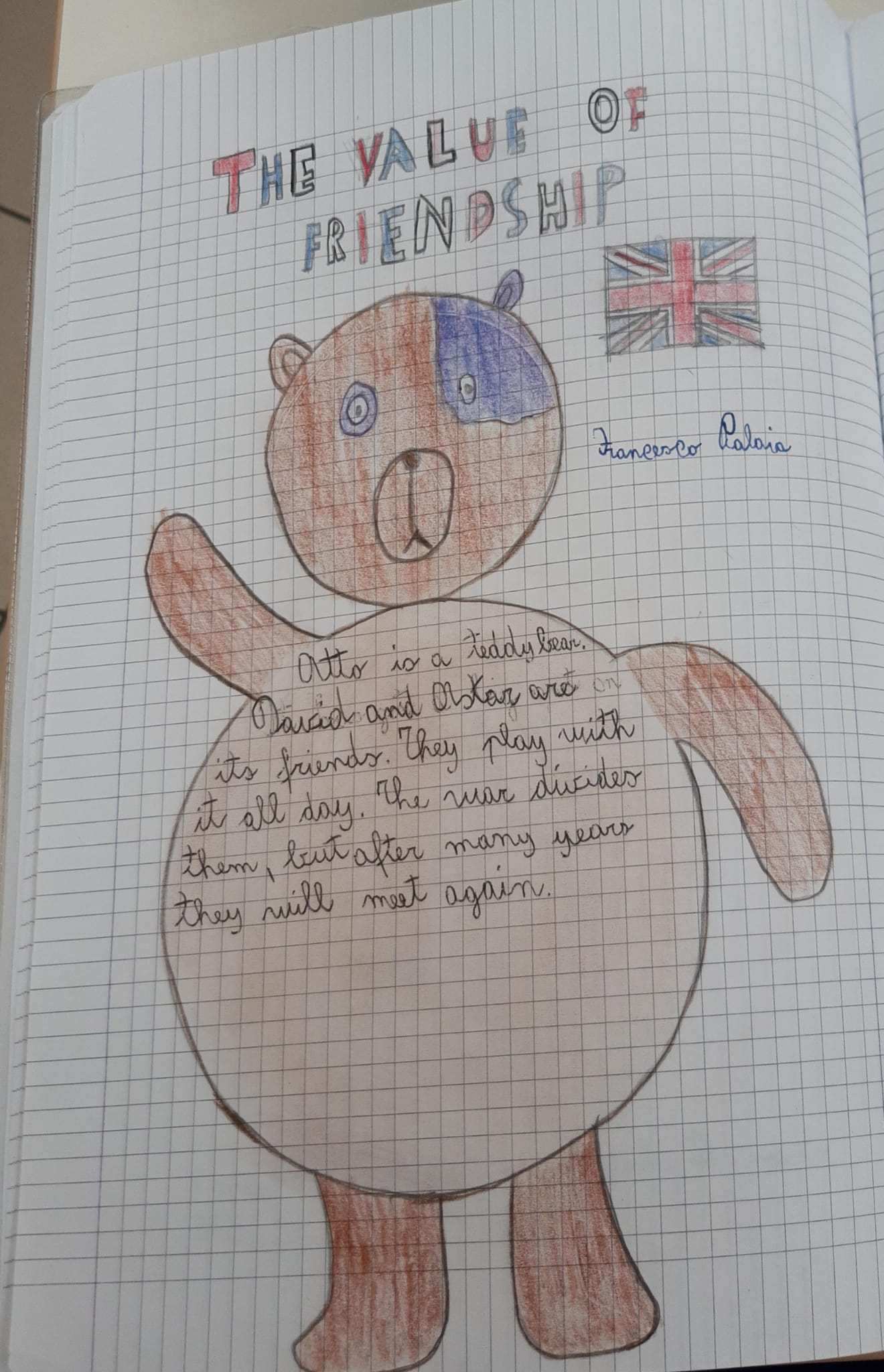 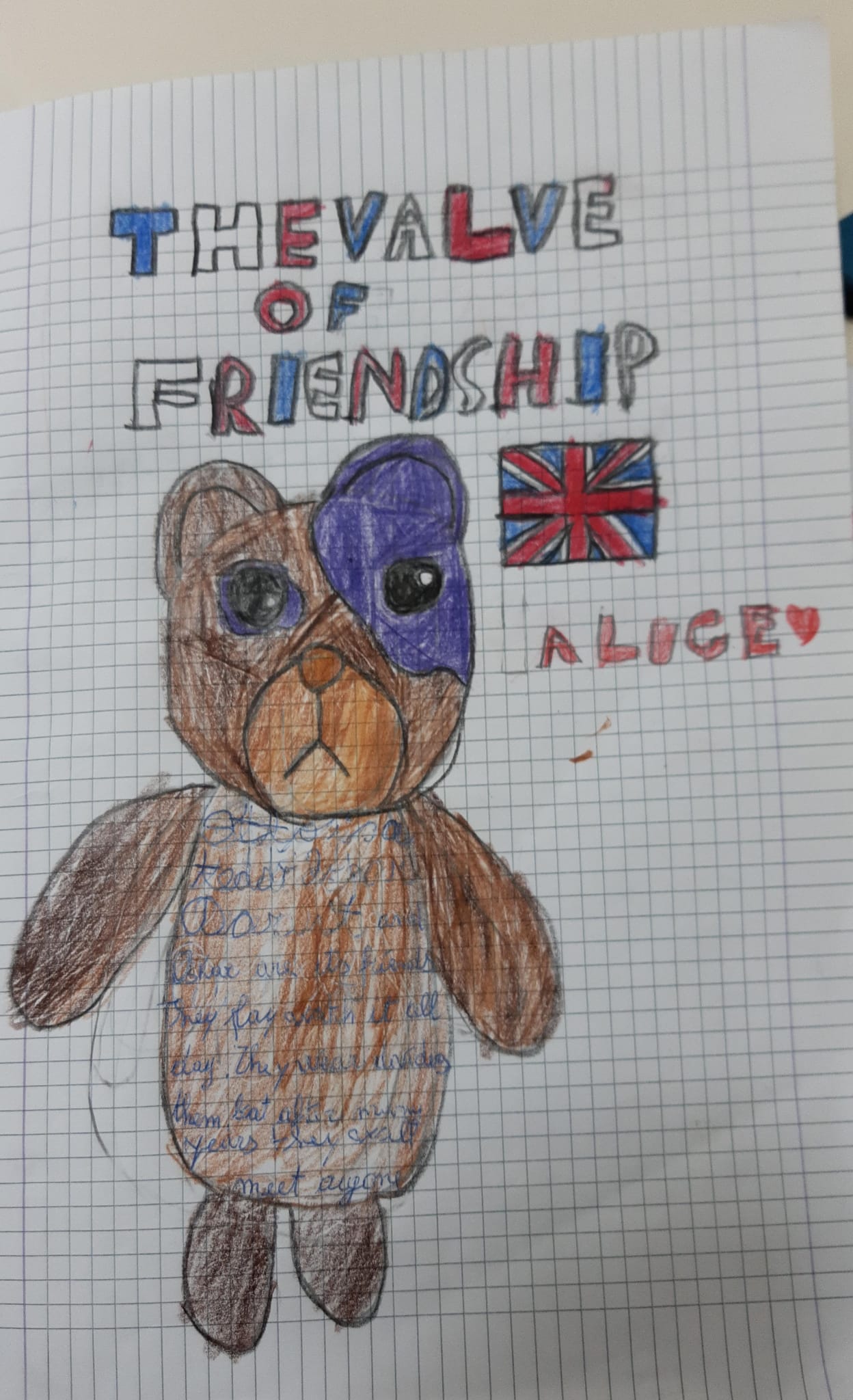 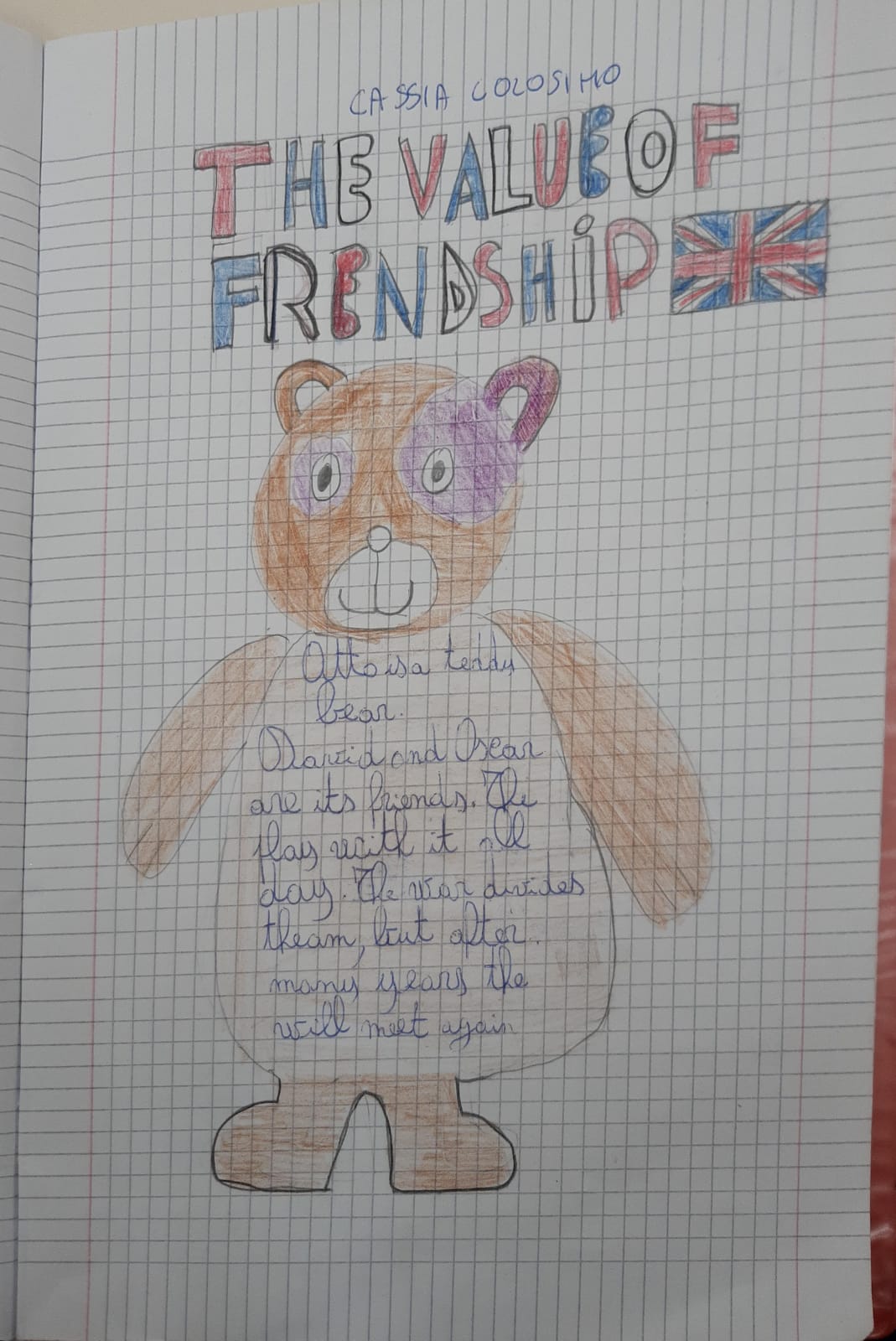 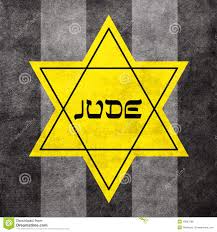 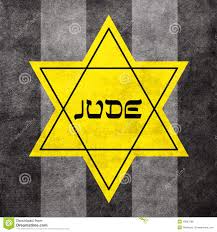 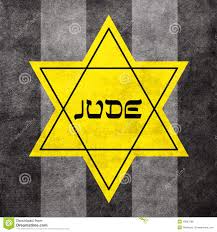 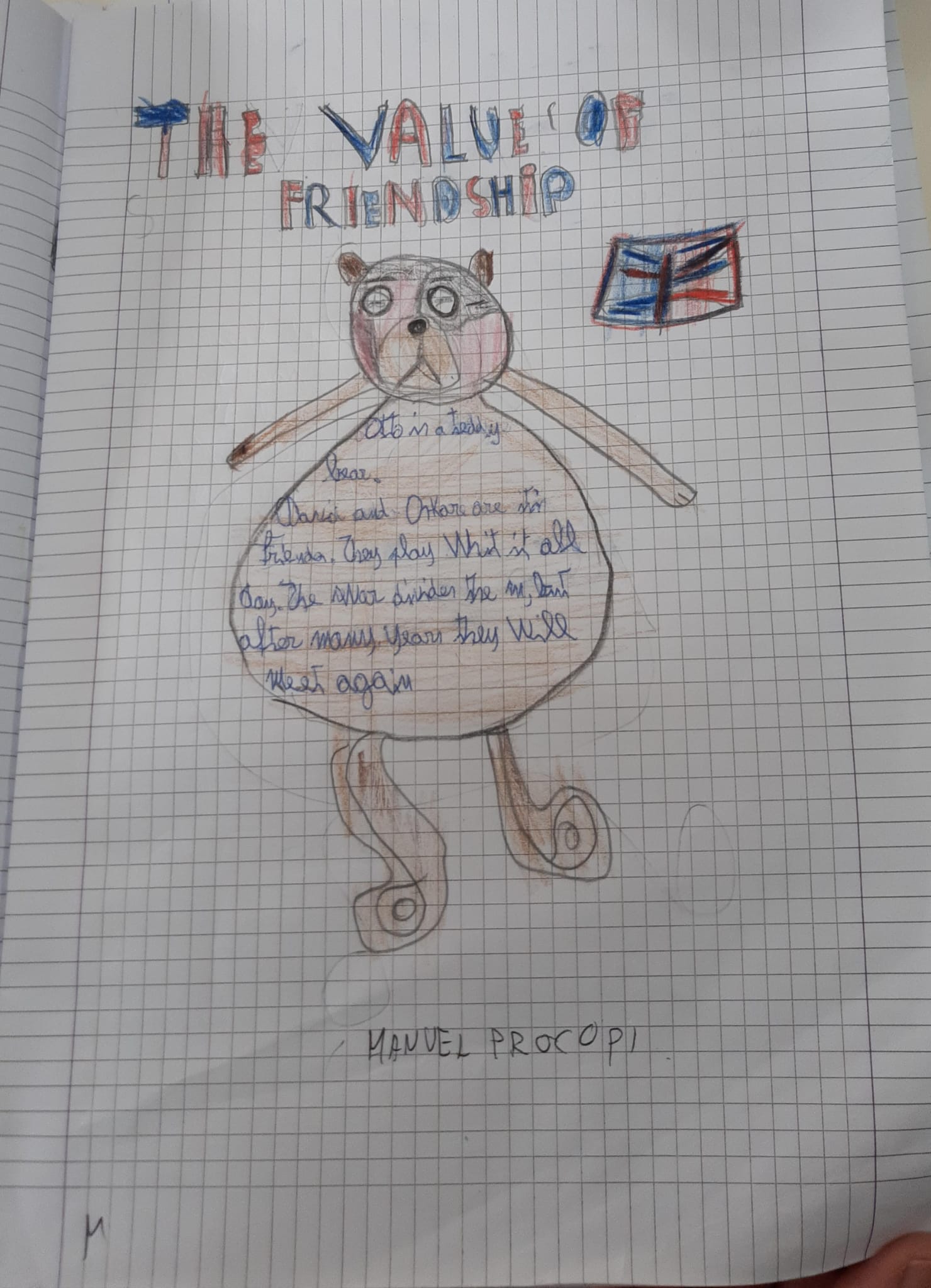 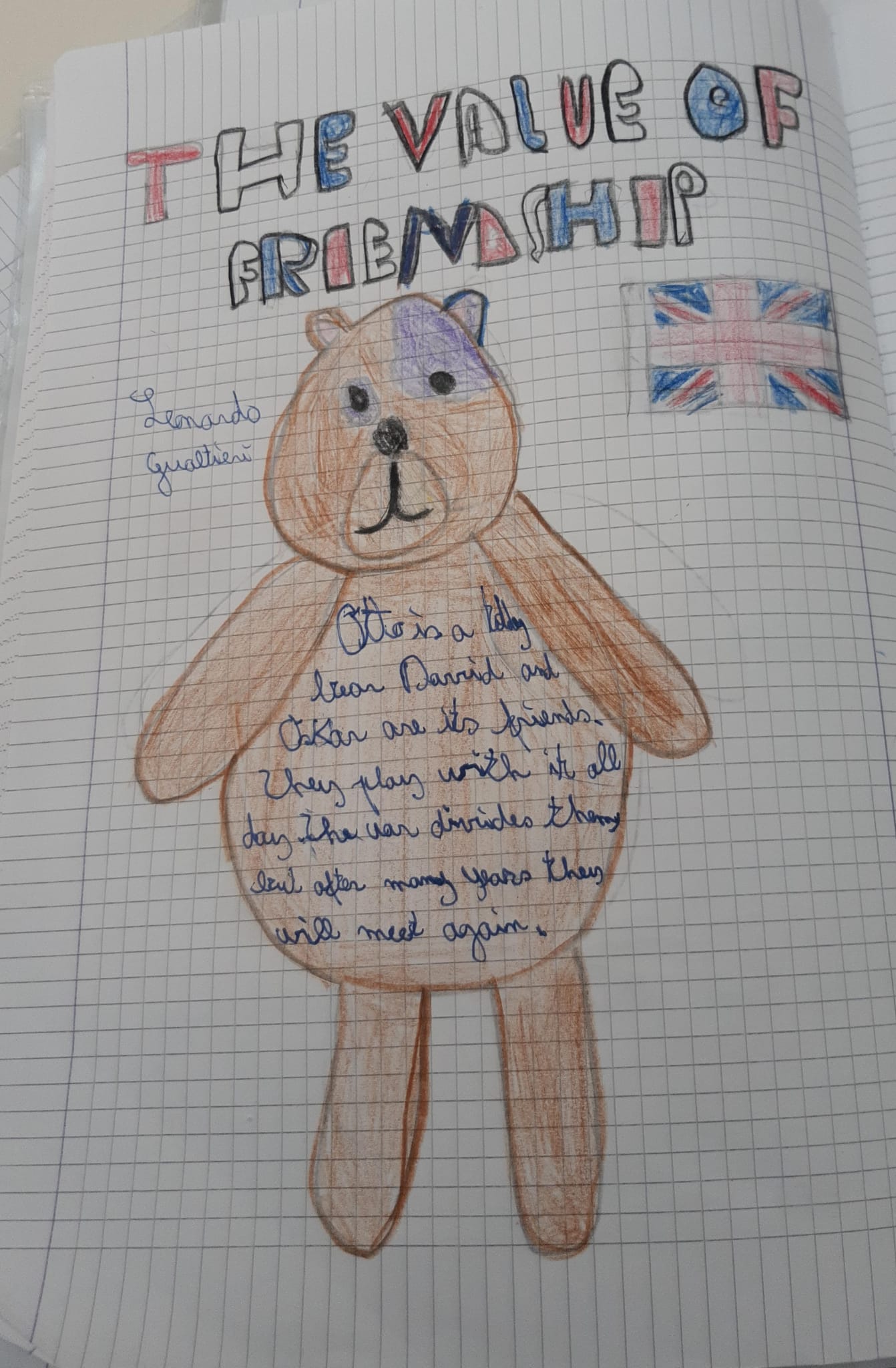 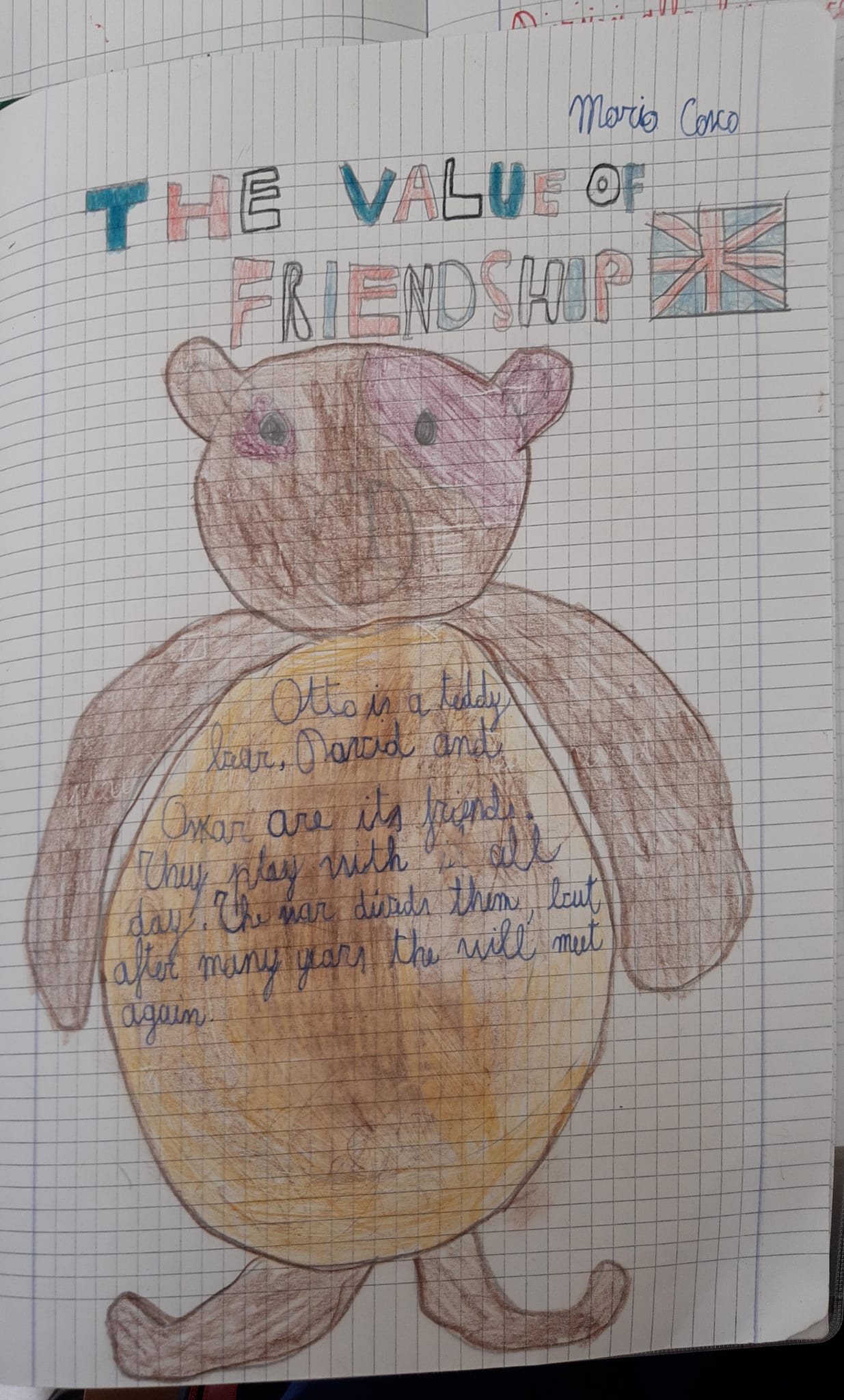 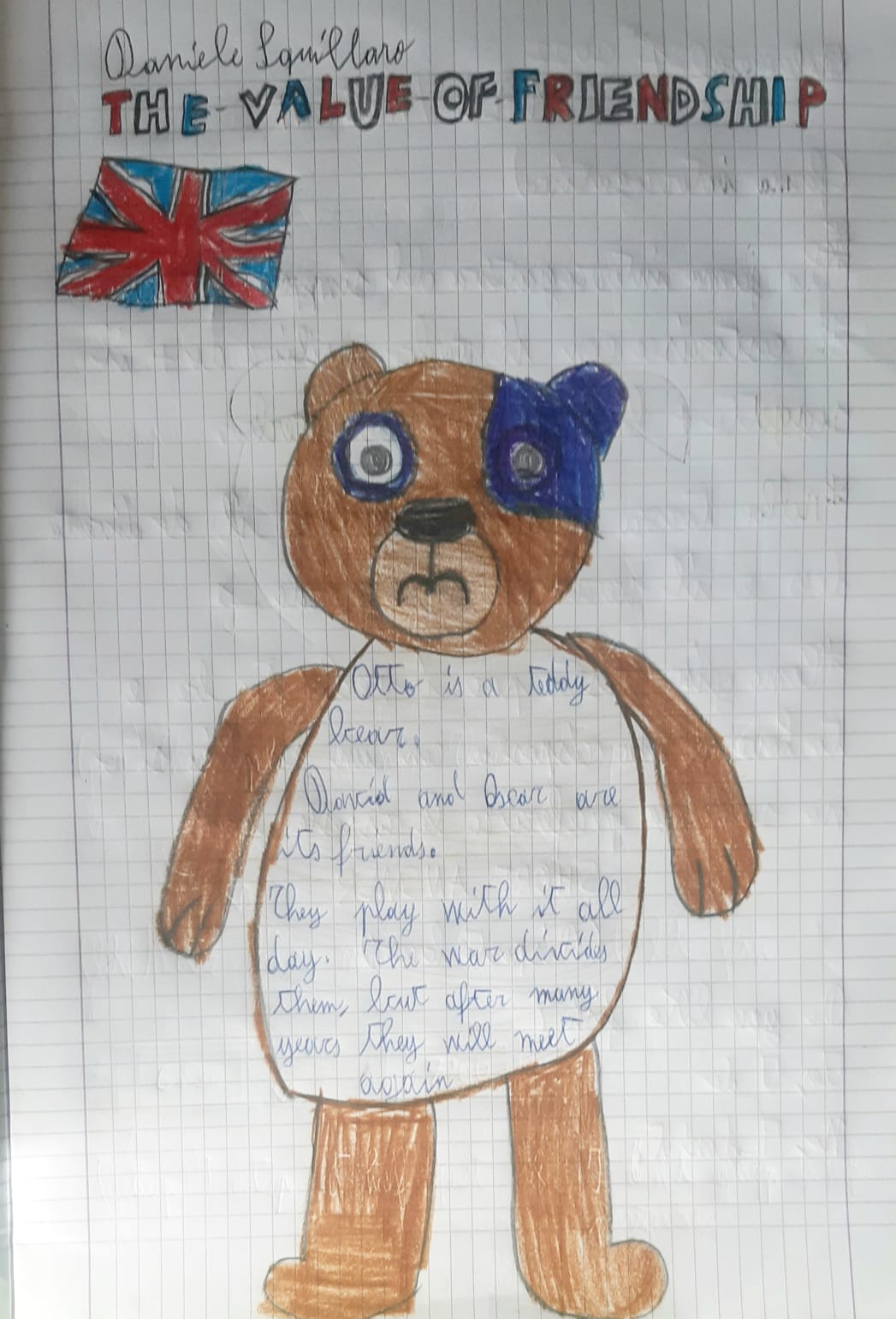 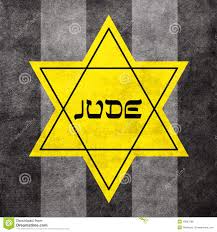 Ricordare per coltivare la pace
“Tutto quanto volete che gli uomini facciano a voi, anche voi fatelo a loro”
 (Mt 7,12)
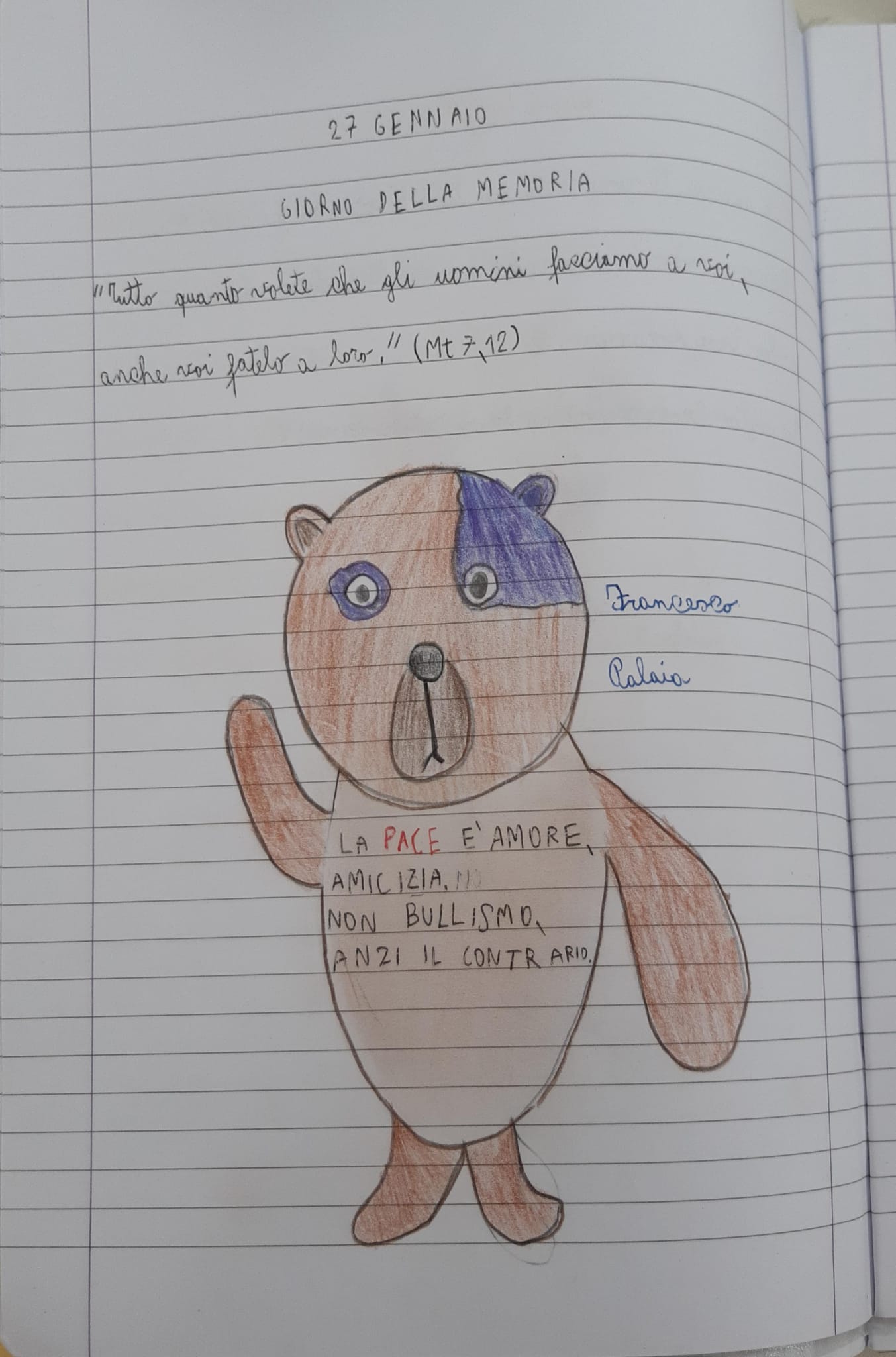 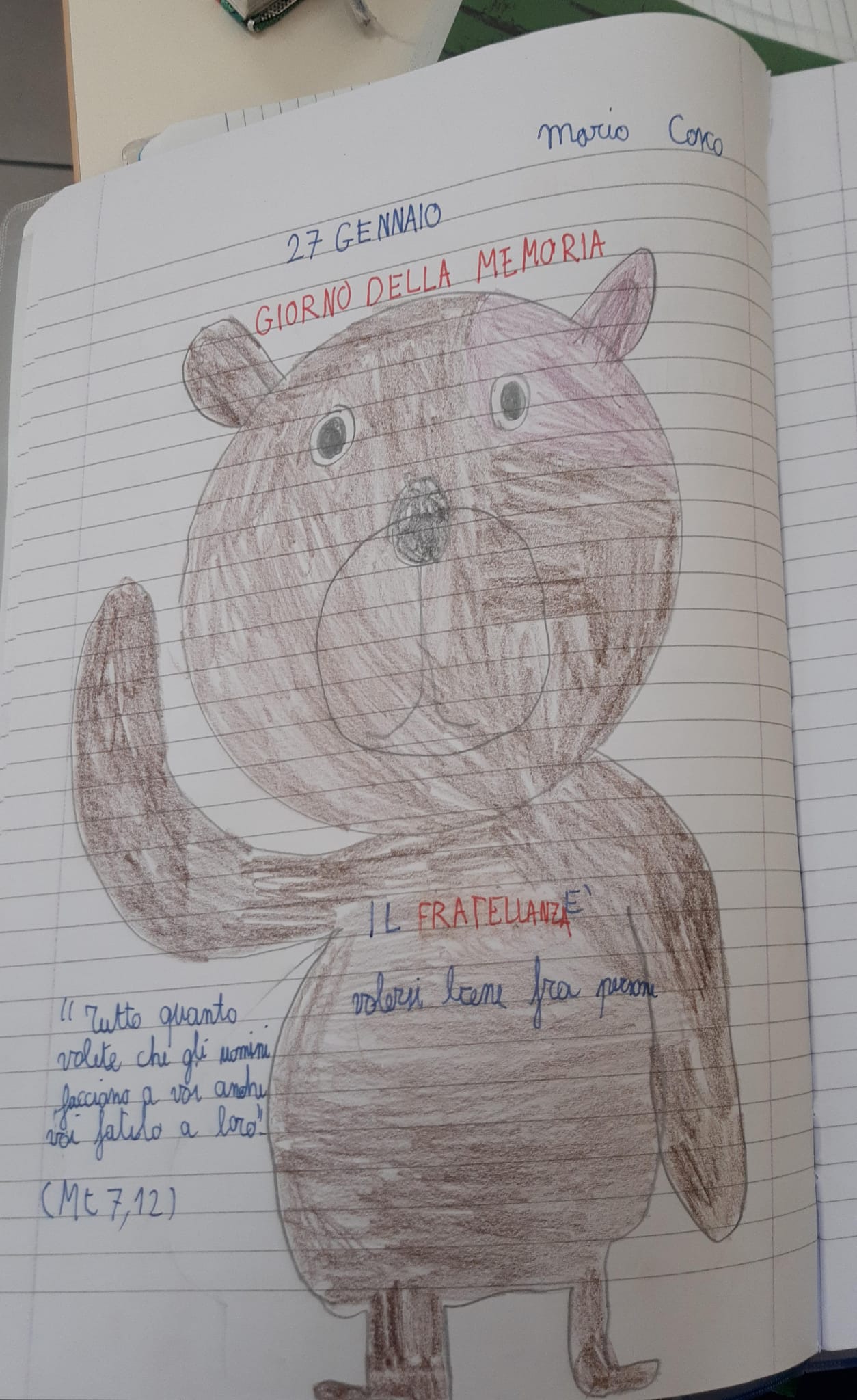 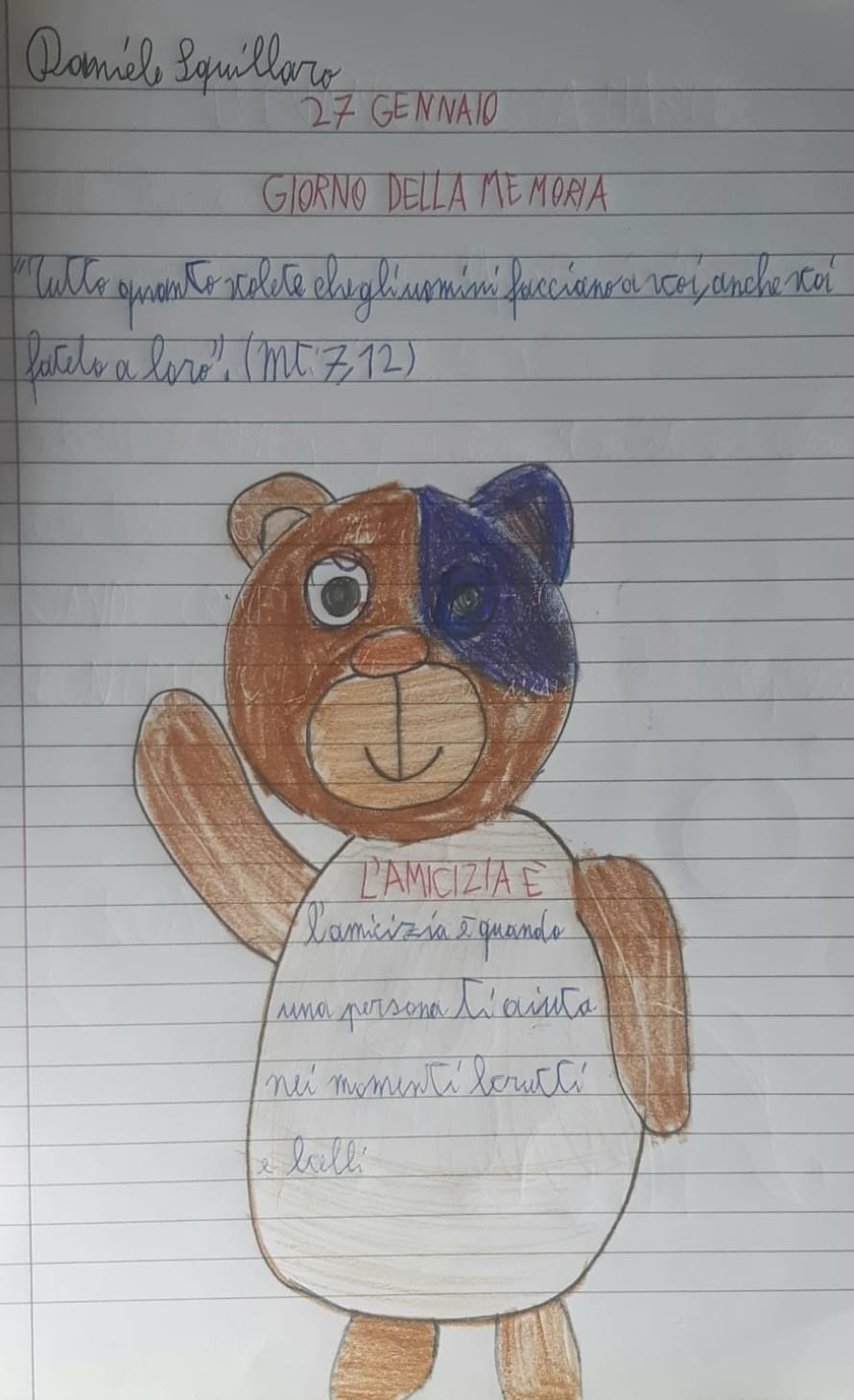 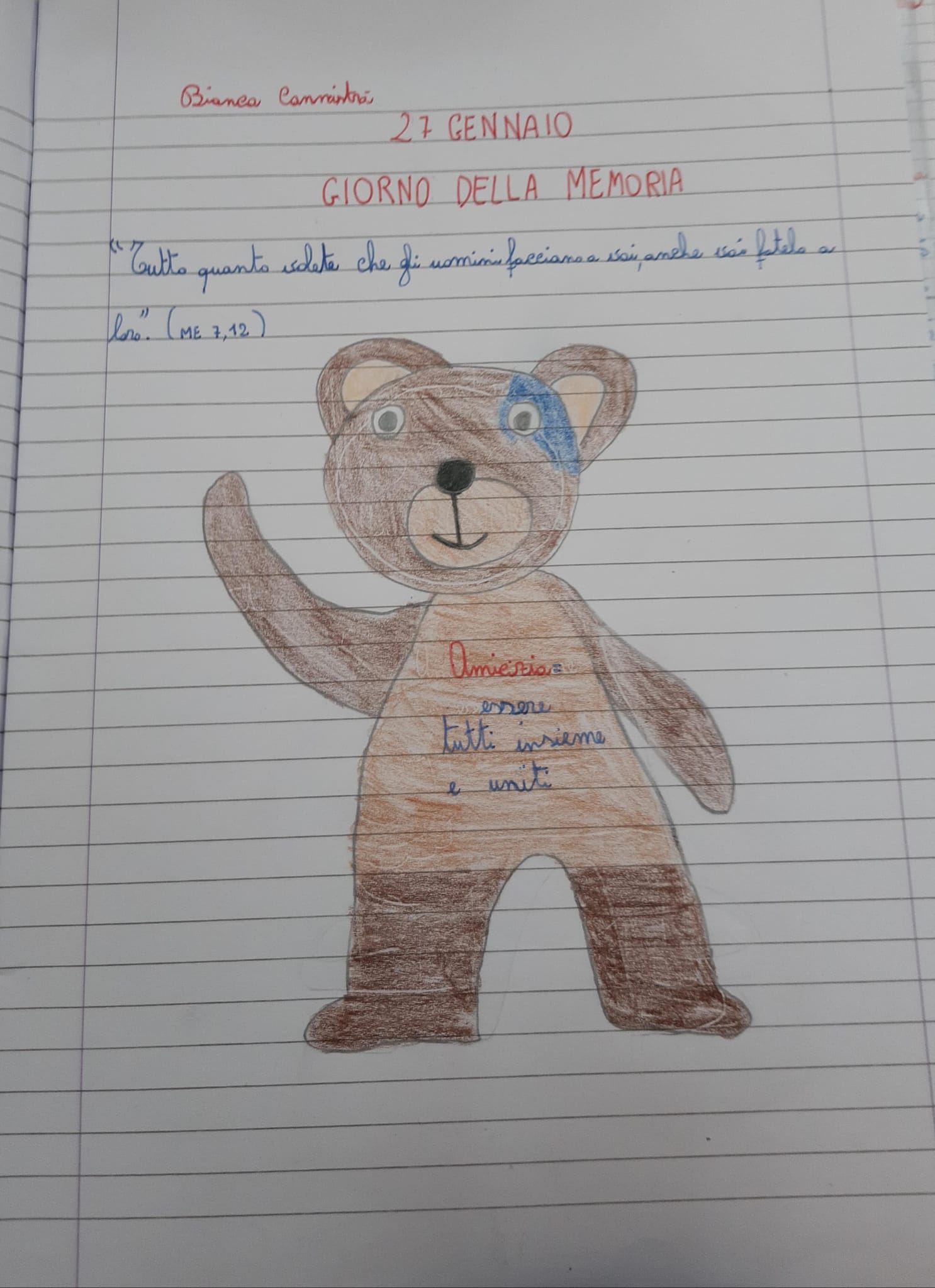 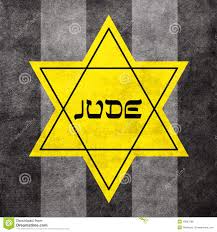 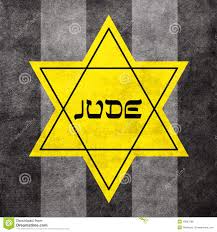 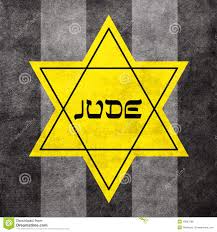 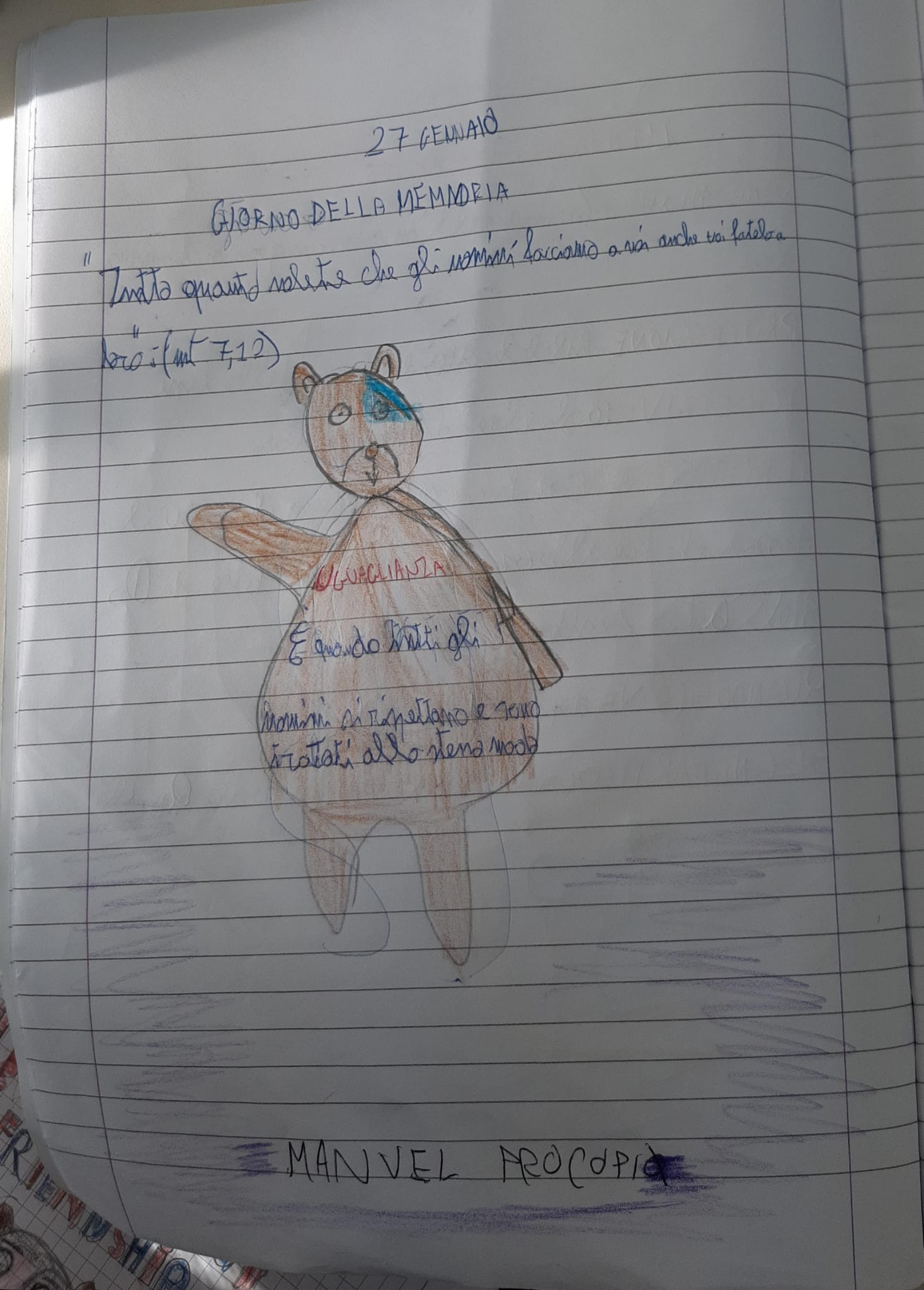 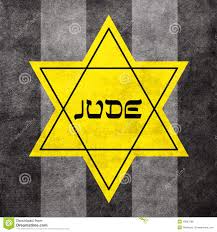 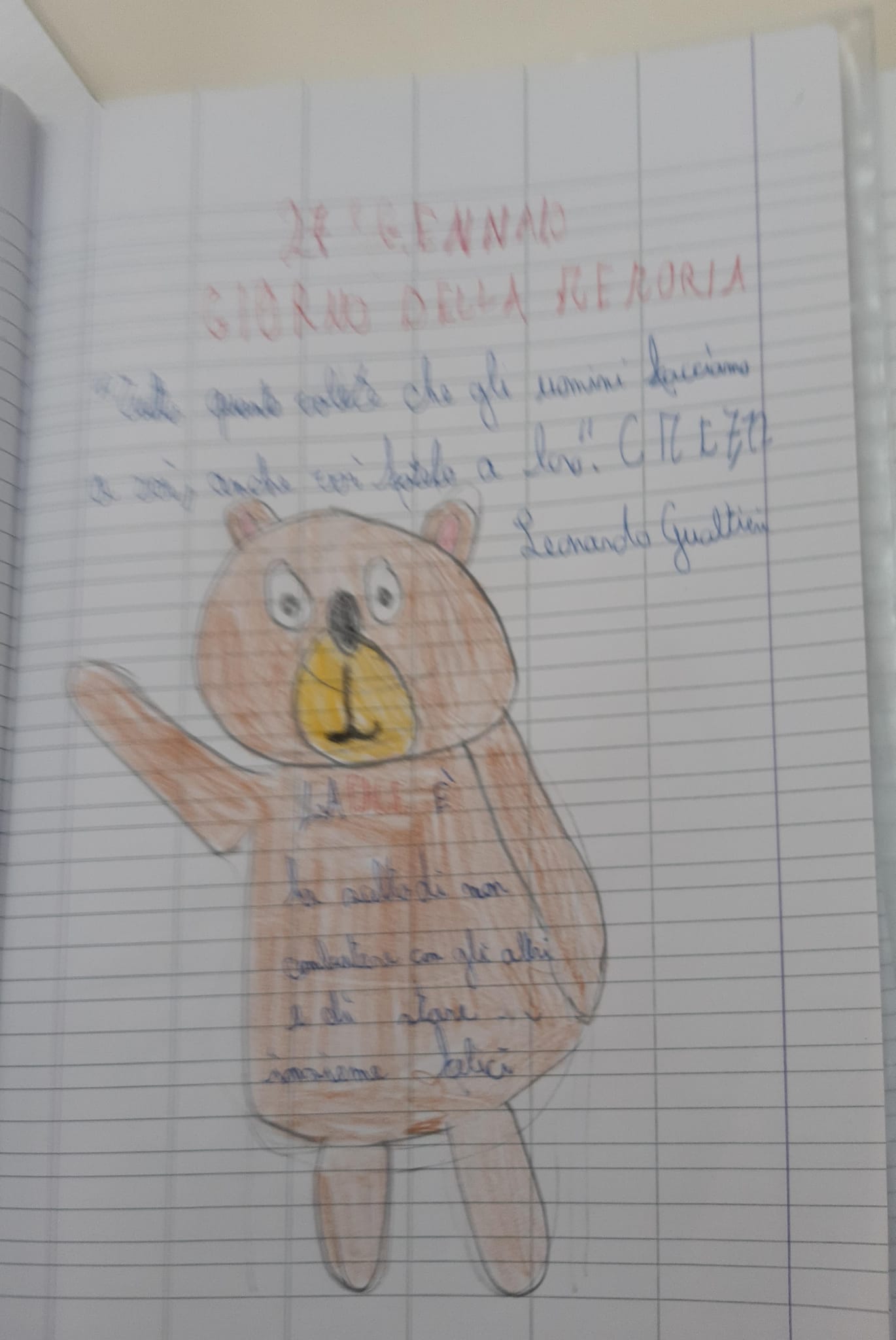 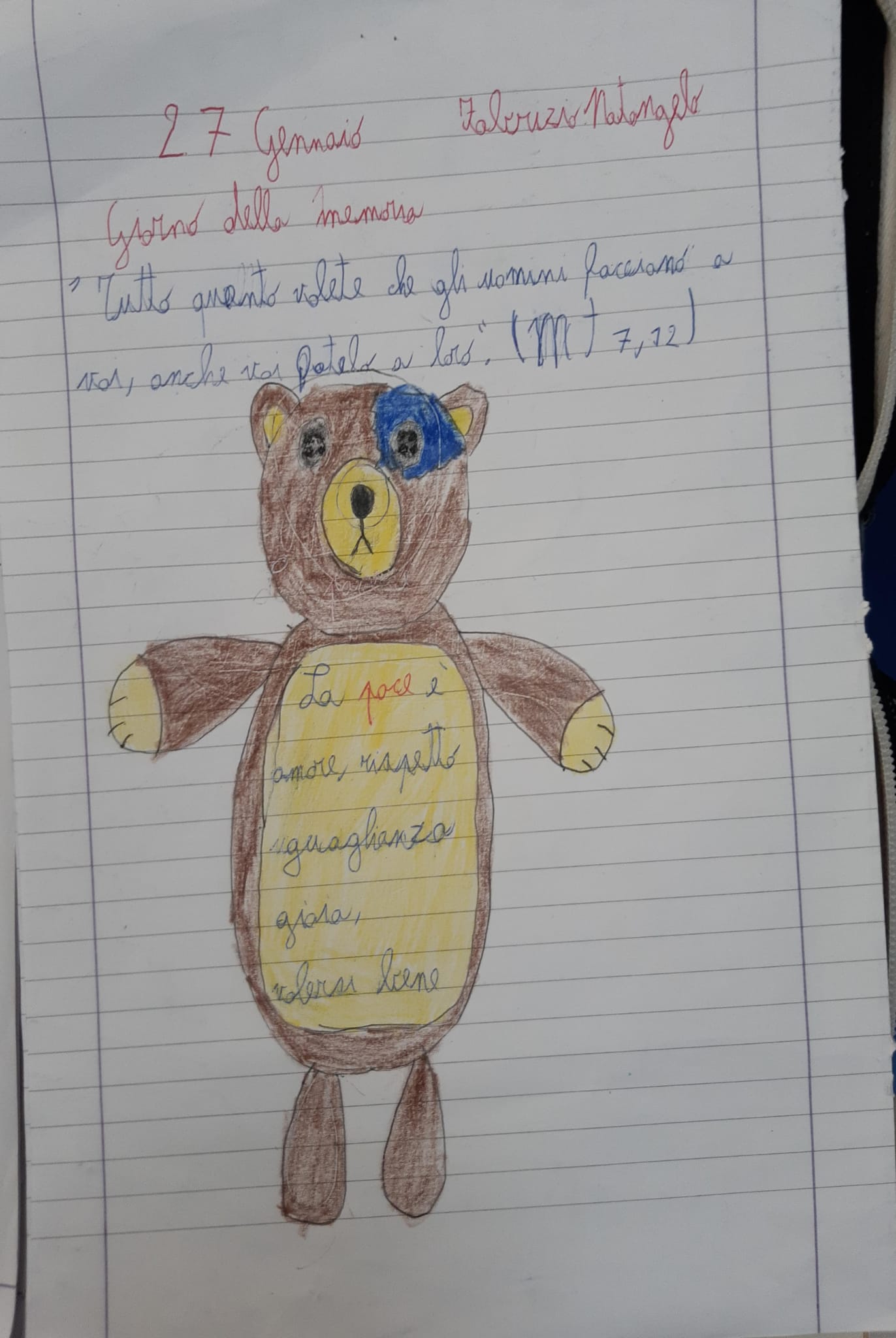 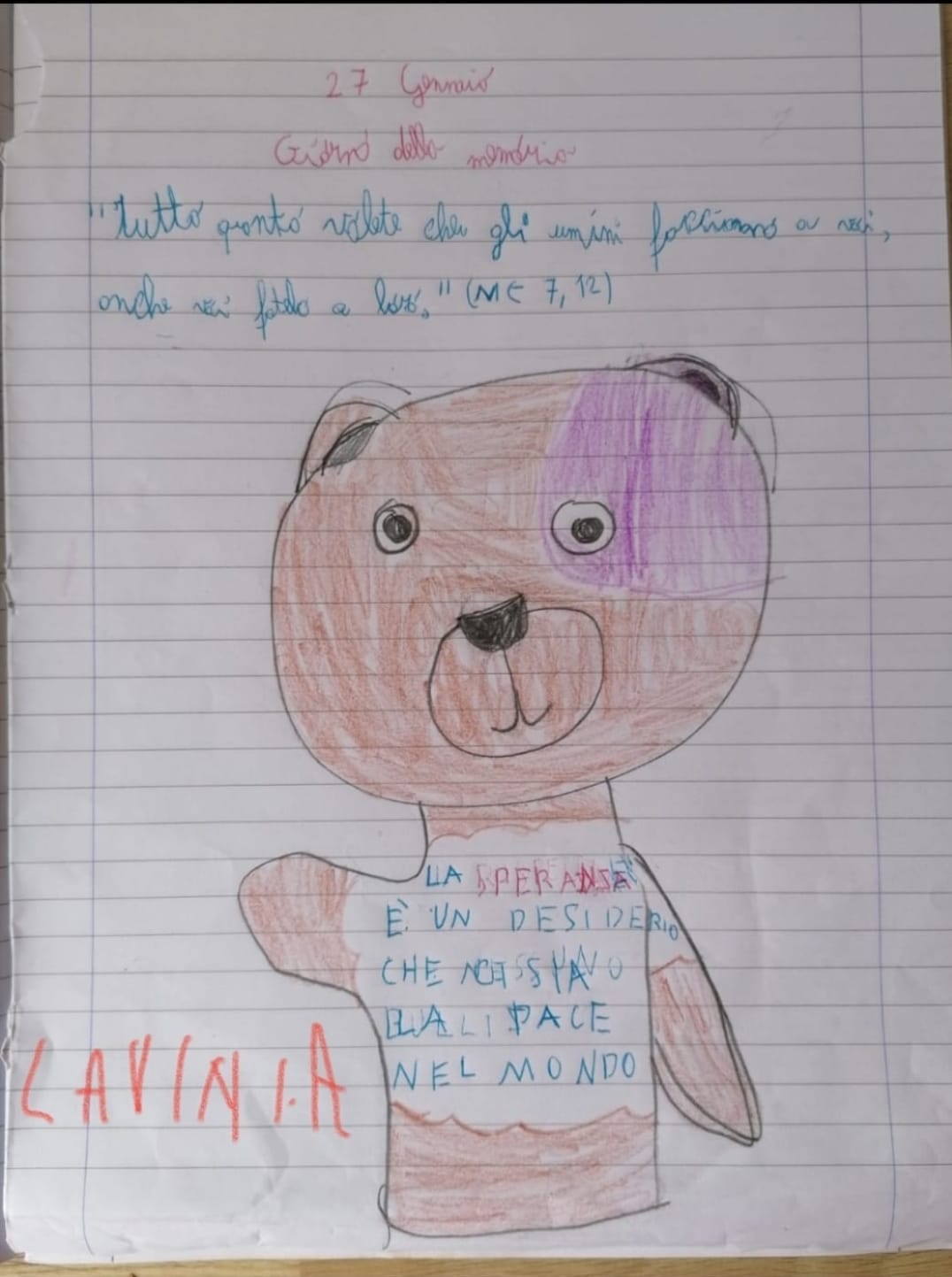 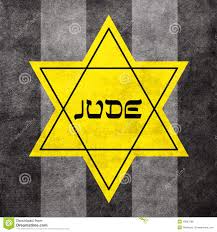 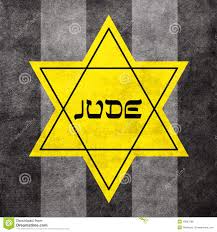 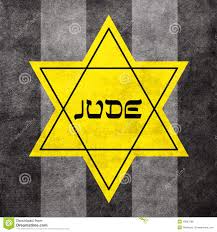 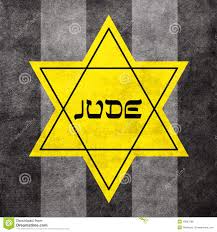 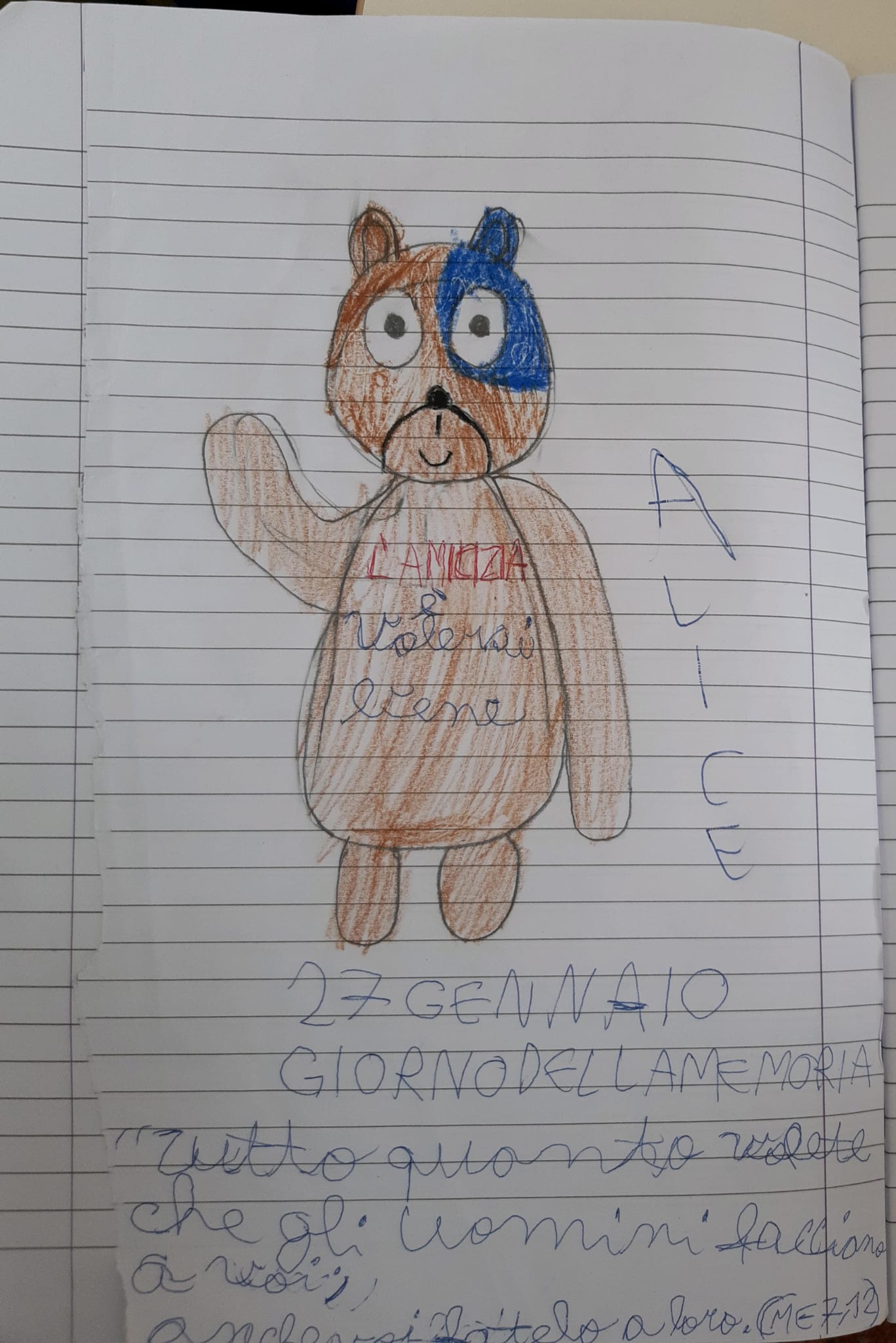 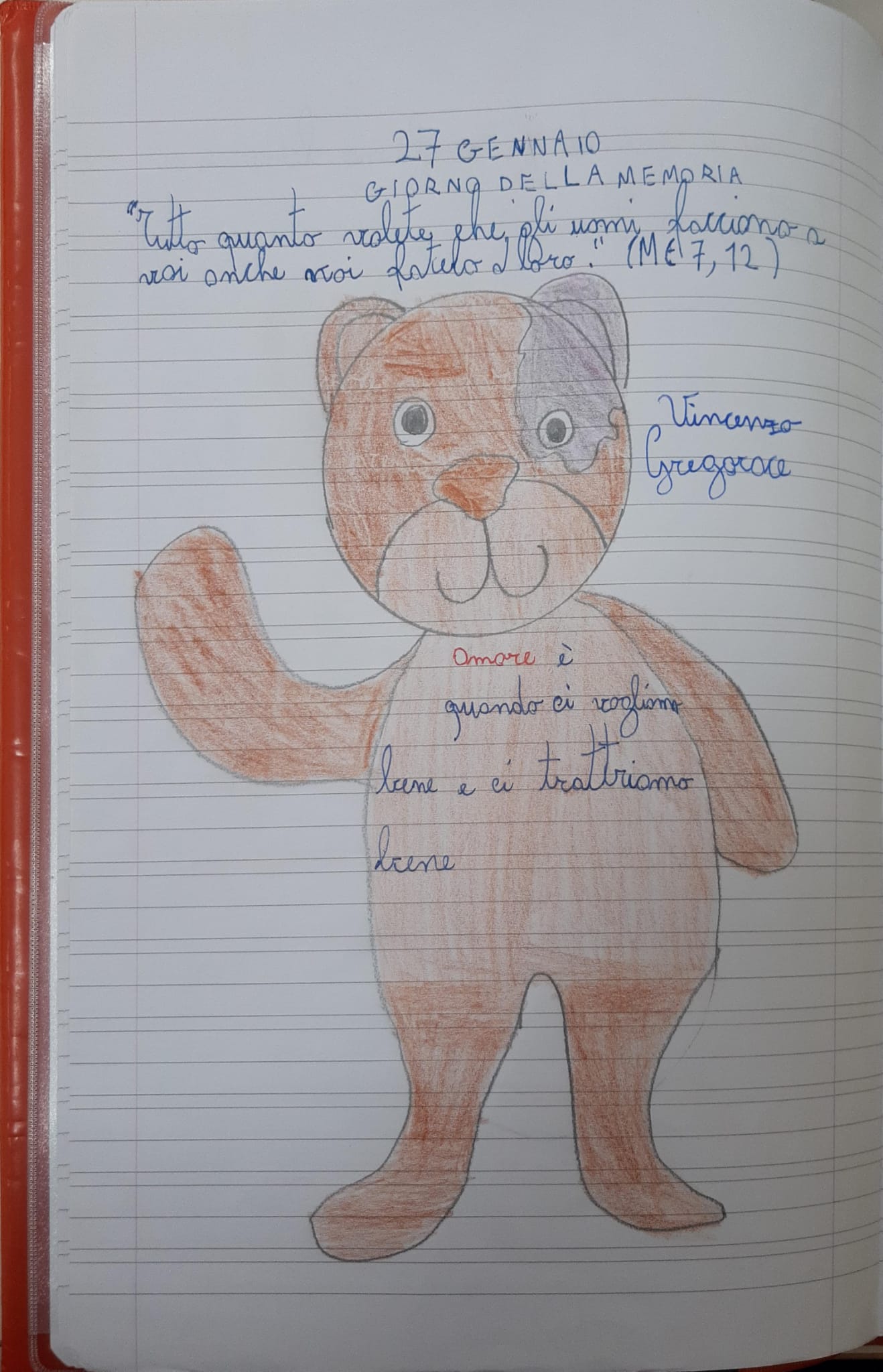 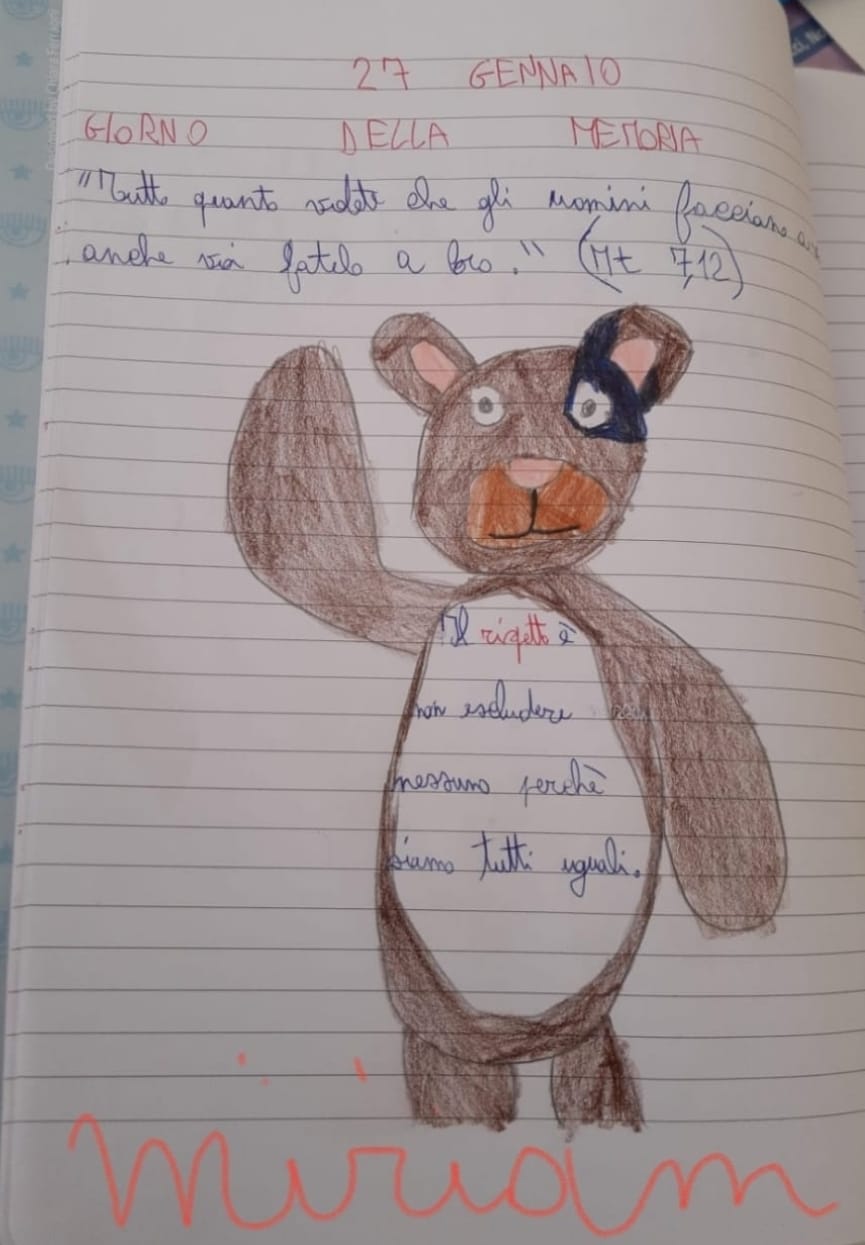 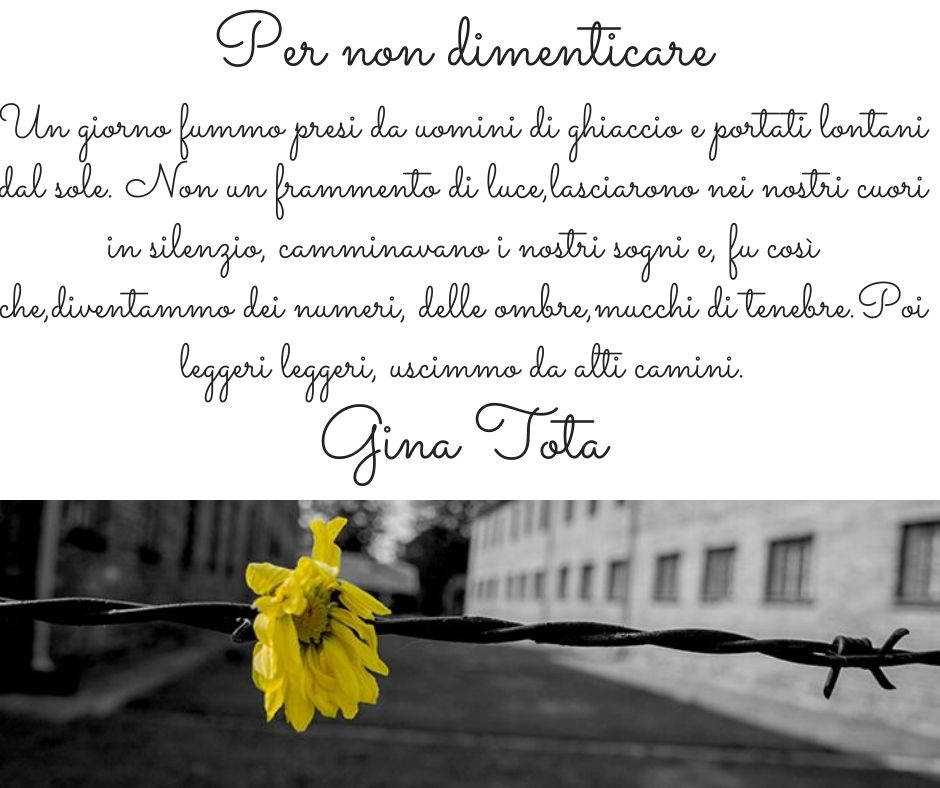 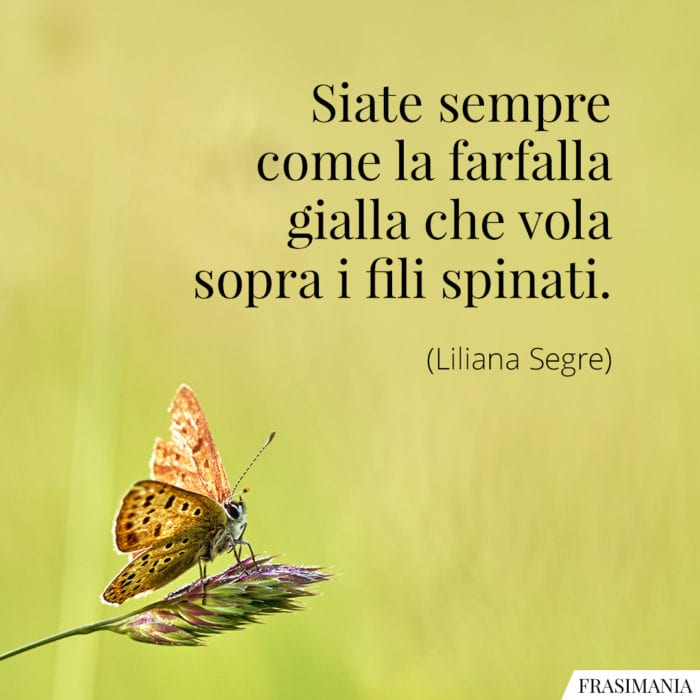 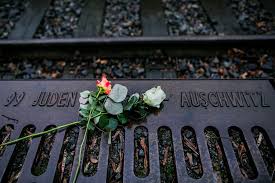 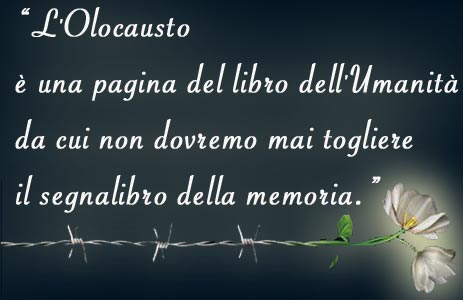 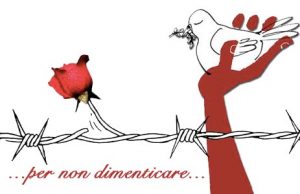